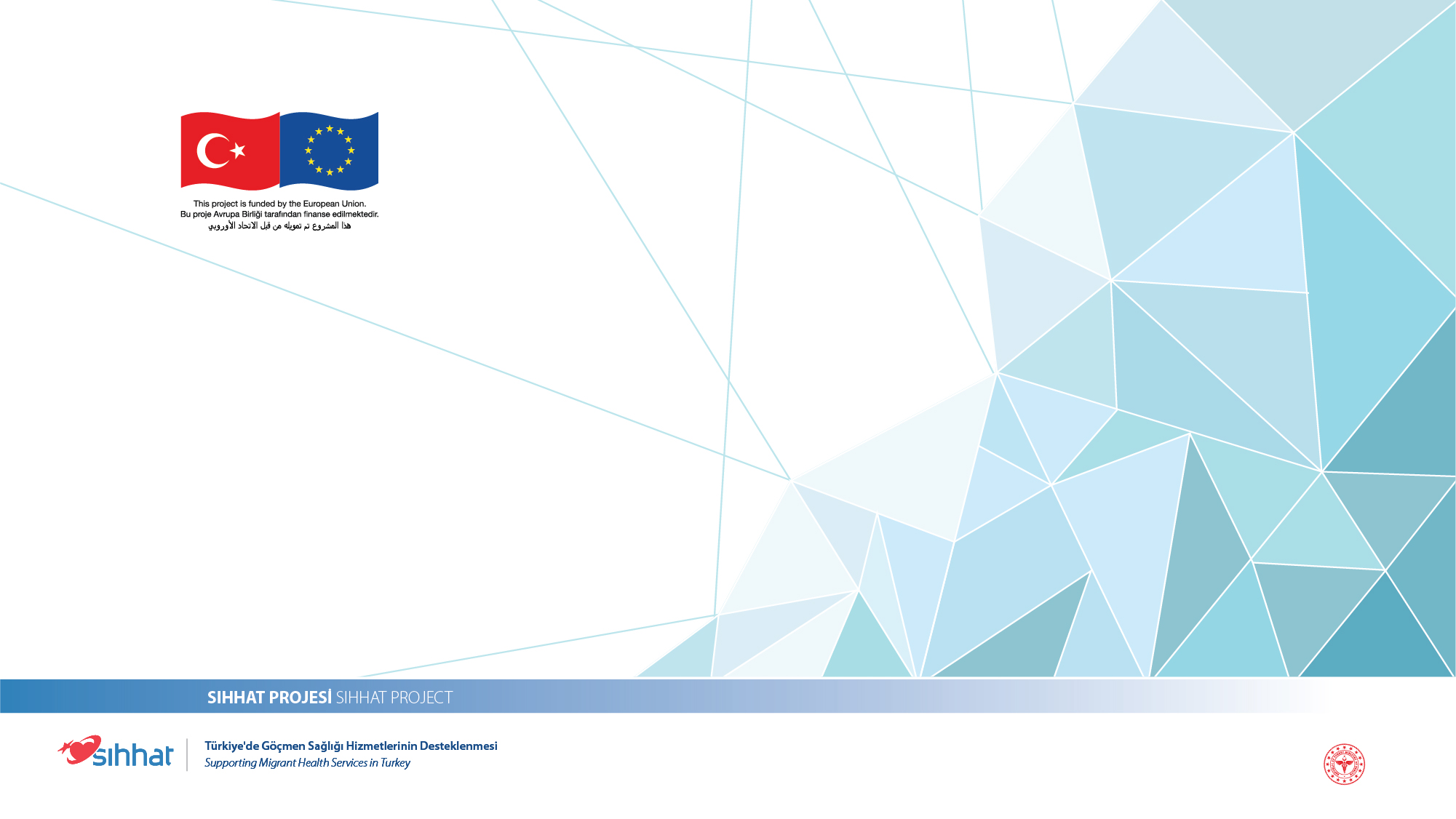 ÇOCUK RUH SAĞLIĞI
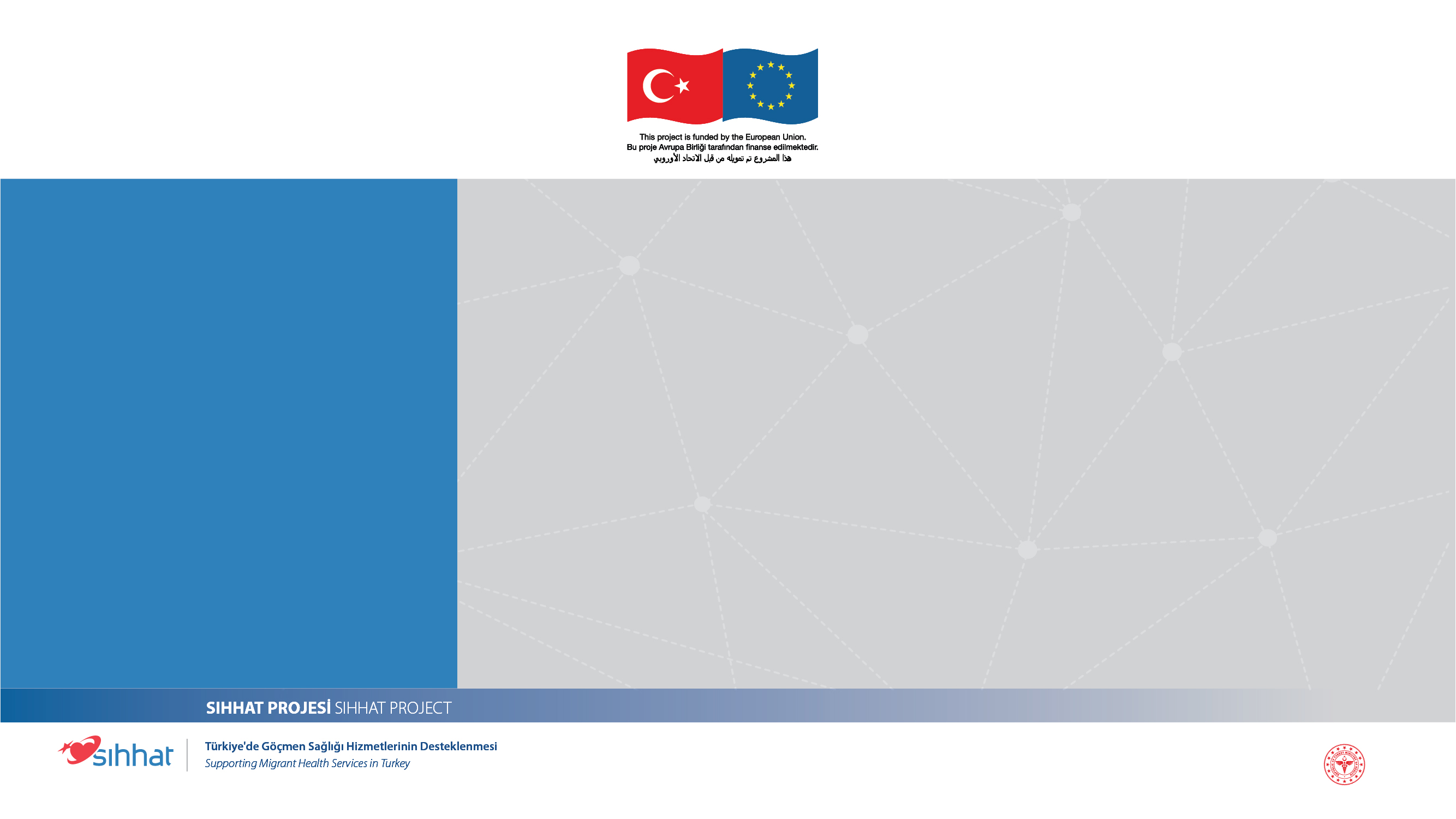 Amaç
Katılımcıların çocukluk dönemi ruhsal ve gelişimsel özellikleri, sağlıklı ebeveyn çocuk ilişkileri, çocukluk dönemindeki ruhsal ve gelişimsel sorunların belirtileri ve yardım alabilecekleri kaynaklar hakkında bilgi kazanması
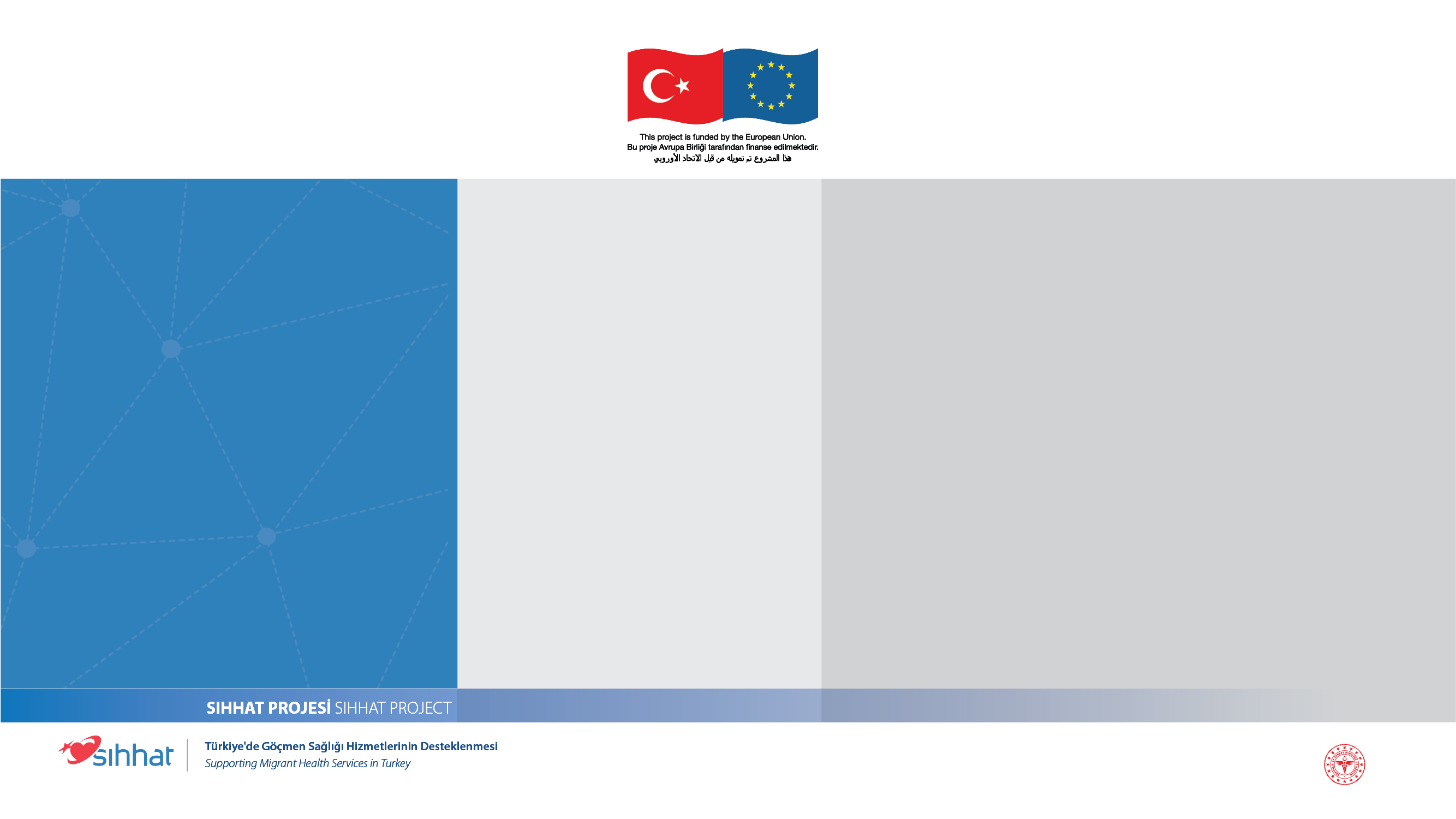 Kazanımlar
Katılımcılar bu oturumun sonunda
Sağlıklı gelişimi tanımlayabilmeli
Sağlıklı ebeveyn çocuk ilişkisini önemsemeli
Çocukluk dönemindeki ruhsal ve gelişimsel sorunların belirtilerini ve yardım alabilecekleri kaynakları sayabilmeli
[Speaker Notes: Eğiticiye Not: 
Katılımcılara psikososyal destek dendiği zaman ne anladıklarını sorunuz. Hangi durumlarda bireylerin psikososyal desteğe ihtiyaç duyduklarını sorunuz. Daha sonra psikososyal desteği tanımlayınız.]
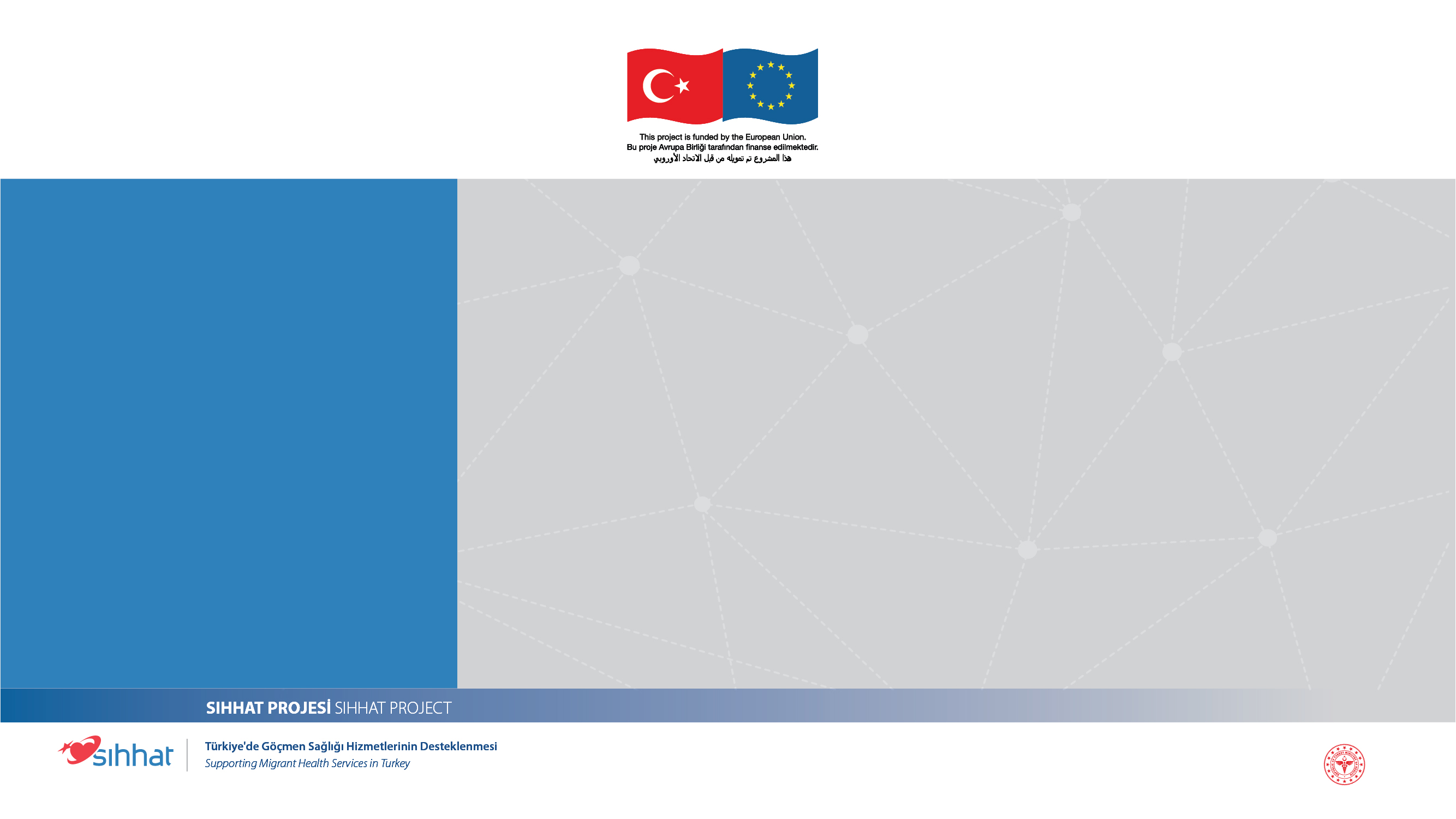 Bebeklik ve Çocukluk Dönemi Gelişimsel Özellikler
Bir insanın gelişimi
Zihinsel gelişim
Dil gelişimi 
Sosyal-duygusal gelişim
İnce ve kaba motor gelişimi boyutlarında incelenir.
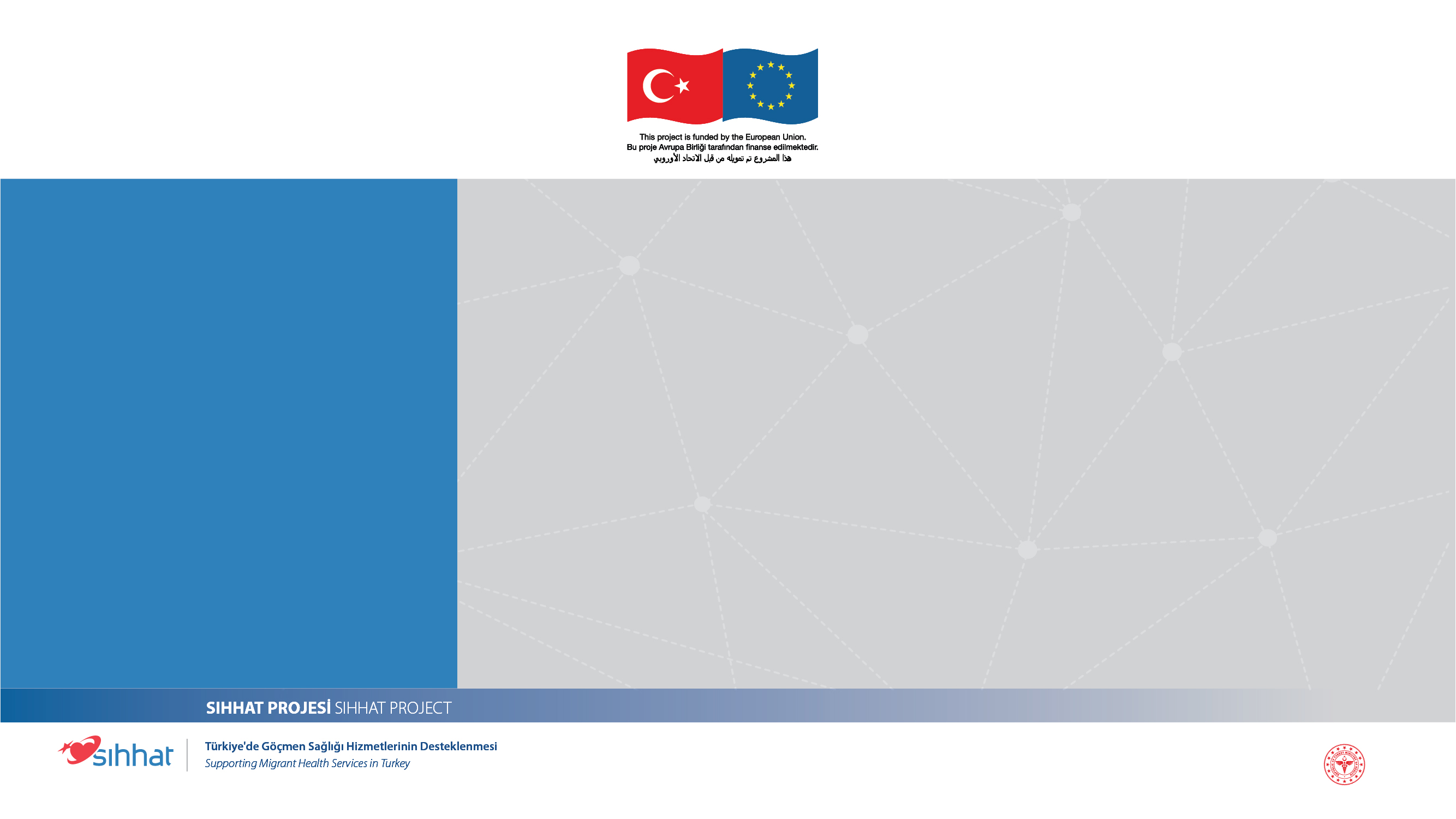 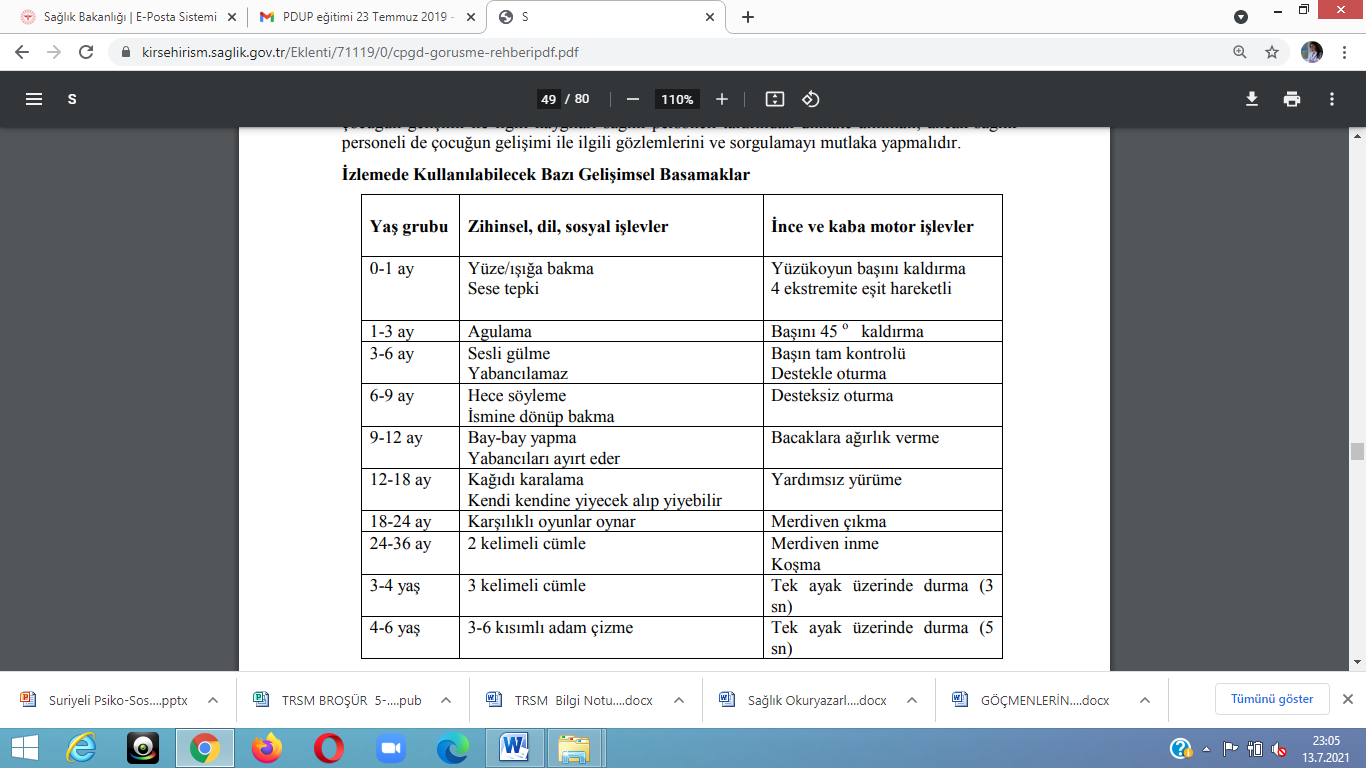 0-6 Yaş 
Gelişim Basamakları
[Speaker Notes: Eğiticiye Not: 
Katılımcılara psikososyal desteğe ihtiyaç duyduklarında nerelere başvurulabileceklerini bilip bilmediklerini sorunuz. Daha sonra bu hizmetleri hangi kurumlardan alabileceklerini ana başlık olarak söyleyiniz. (örneğin Sağlık Bakanlığına ait kurumlar, STK’lar gibi). Sonra Sağlık Bakanlığına Ait kurumlar ile başlayınız. 
Sağlık Bakanlığı, Aile ve Sosyal Hizmetler Bakanlığı, Gençlik ve Spor Bakanlığı, STK ‘lardan başlık olarak bahsedip, bu başlıklar altında detaylandırılacağını söyleyiniz.]
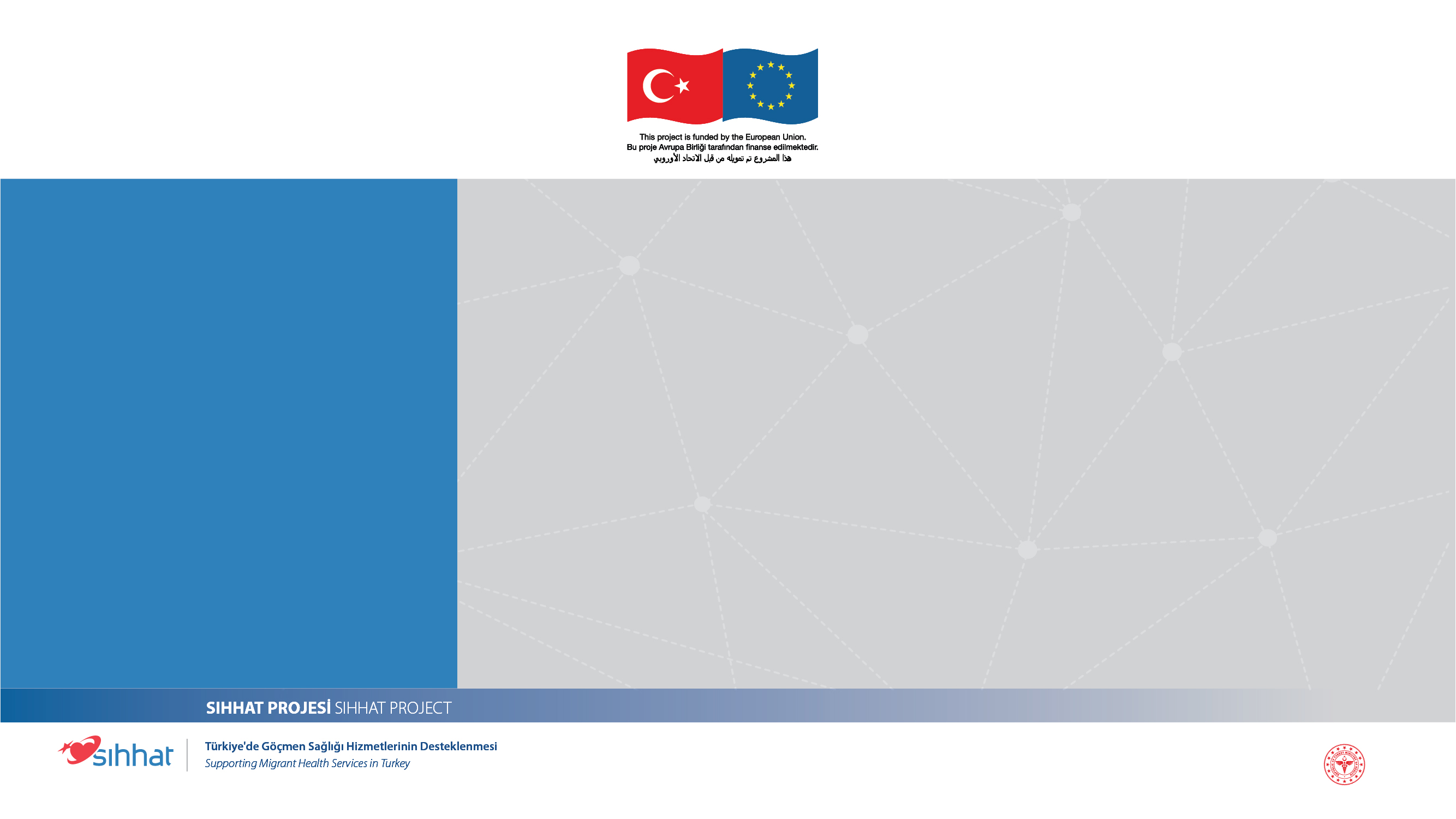 Çocuğun Ruh Sağlığı ve Gelişimini Etkileyen Durumlar
Beslenme 
Deneyimler
Sağlıklı ebeveyn çocuk ilişkisi
Sağlıklı ve destekleyici aile ilişkileri
[Speaker Notes: Eğiticiye Not: Gruba Psikiyatrist Kimdir ne İş yapar diye sorunuz.  Daha Sonra Toplum Ruh Sağlığı Merkezlerini bilip bilmediği sorunuz.  Sonra toplum ruh sağlığı merkezlerinin tanımını yapınız. Hizmetlerin ücretsiz olduğunu vurgulayınız.]
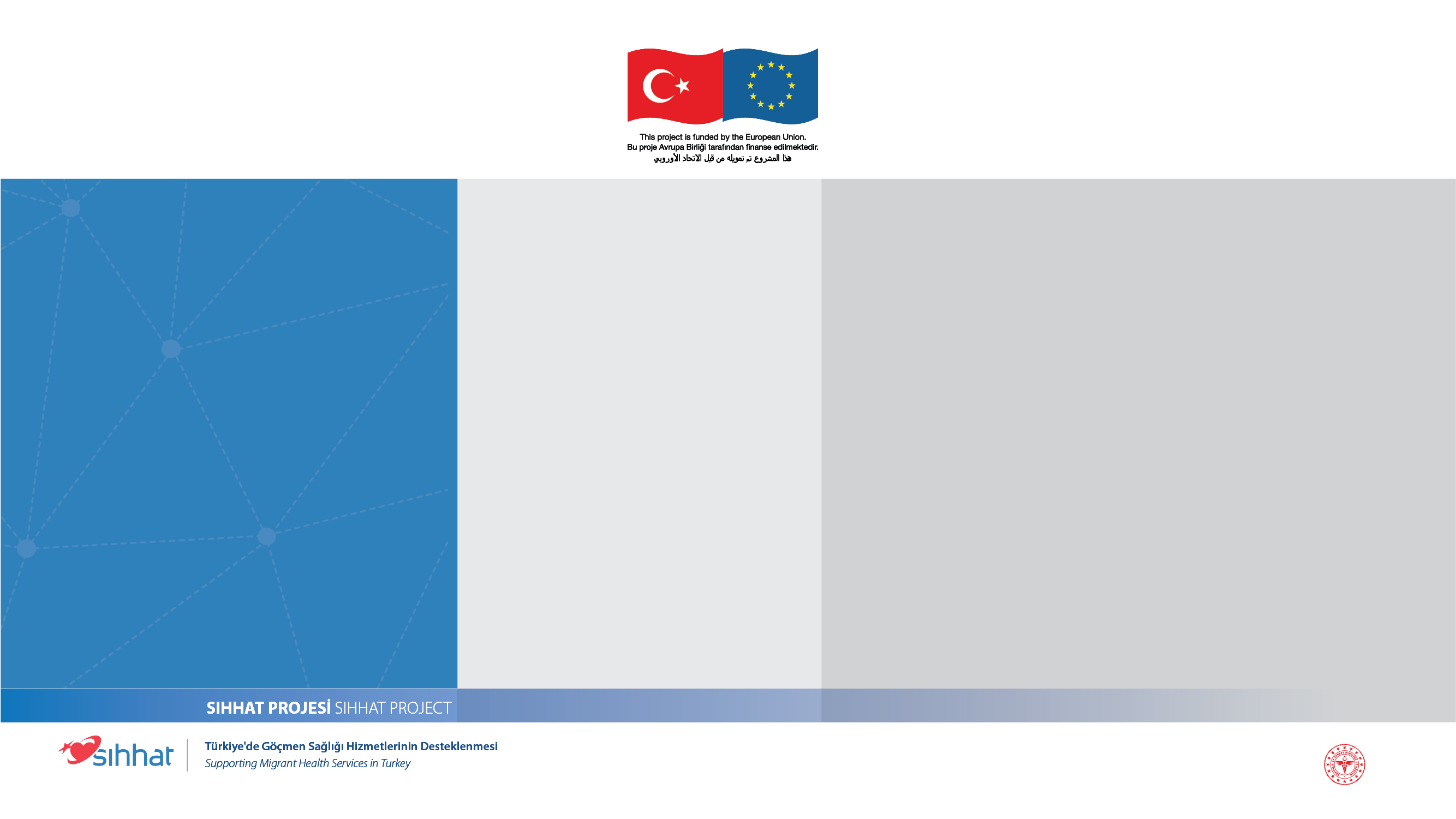 Çocuğun Ruh Sağlığı ve Gelişimini Etkileyen Durumlar
Beslenme
Gebelik döneminde annenin beslenmesi bebeğin bedensel ve zihinsel gelişimi için çok önemlidir. Kadın gebeliği sırasında ya da çocuk özellikle ilk iki yaşında beslenme yetersizliği yaşarsa çocuğun fiziksel ve zihinsel gelişimi yavaşlayabilir. Oluşan hasar çocuk büyüdüğünde geri döndürülemez.
[Speaker Notes: Eğiticiye Not: 
Katılımcılara psikososyal destek dendiği zaman ne anladıklarını sorunuz. Hangi durumlarda bireylerin psikososyal desteğe ihtiyaç duyduklarını sorunuz. Daha sonra psikososyal desteği tanımlayınız.]
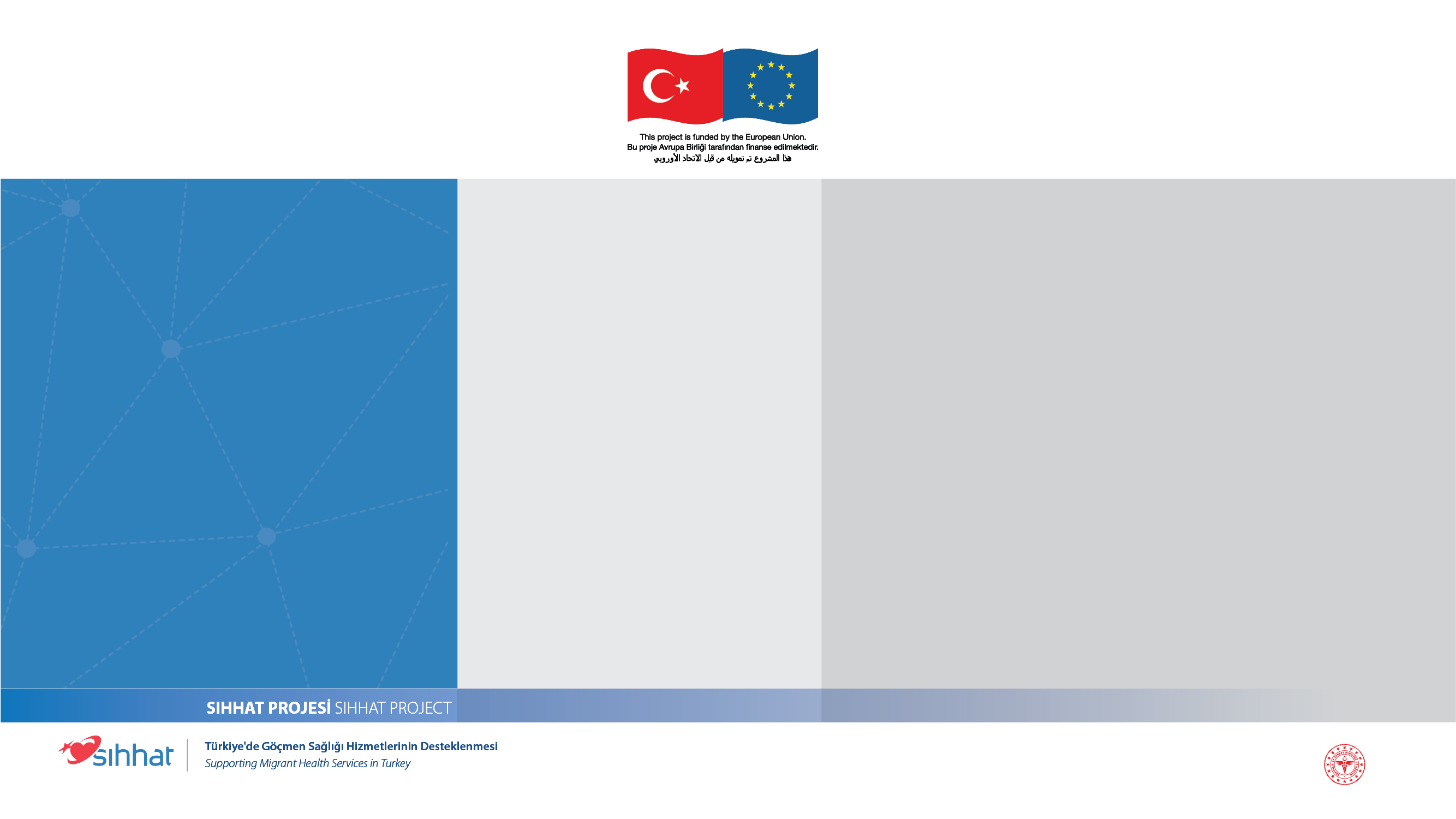 Gebenin vücut direnci düşer 
Hastalıklara yakalanma riski artar 
Kansızlık oluşur 
Gebede kemik erimesi ve diş çürükleri olur 
Gebelik ve doğum komplikasyonları artar (Preeklampsi, eklampsi, toksemia) 
Anne ve bebek ölüm riski artar 
Ölü doğum, erken doğum, düşük doğum ağırlıklı bebek görülür 
Bedensel ve zihinsel özürlü çocuk doğurma riski artar 
Bebeğin hastalıklara yakalanma riski artar
Çocuğun Ruh Sağlığı ve Gelişimini Etkileyen 
Durumlar
Gebelik döneminde yetersiz ve dengesiz beslenmenin olumsuz etkileri
[Speaker Notes: Eğiticiye Not: 
Katılımcılara psikososyal destek dendiği zaman ne anladıklarını sorunuz. Hangi durumlarda bireylerin psikososyal desteğe ihtiyaç duyduklarını sorunuz. Daha sonra psikososyal desteği tanımlayınız.]
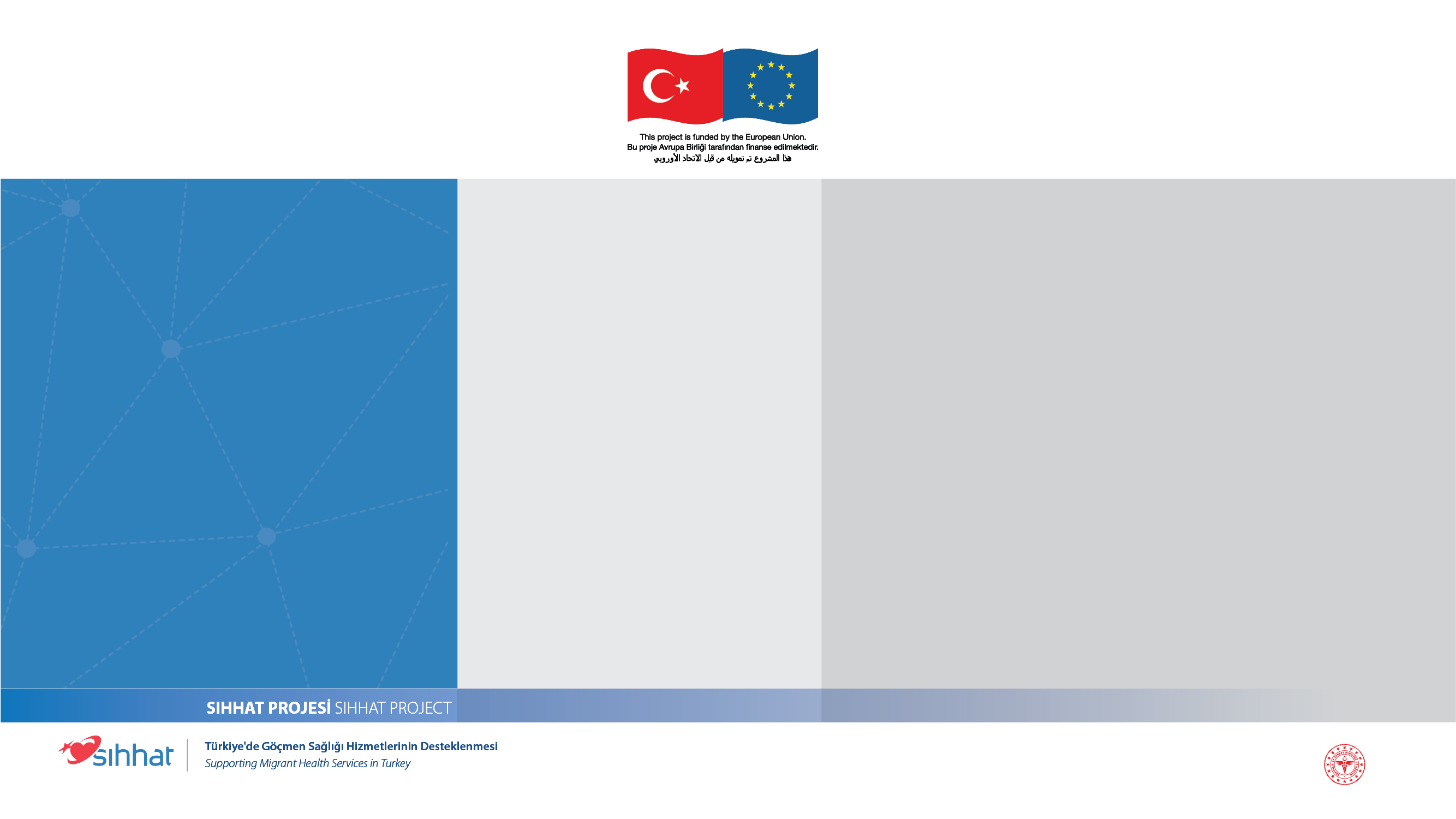 Çocuğun Ruh Sağlığı ve Gelişimini Etkileyen 
Durumlar
Beslenme
Yeni doğan bebek için en ideal besin anne sütüdür. Anne sütü, ilk 6 ay bebeğin besin ihtiyacını tamamen karşılar. Başka ek besine ihtiyaç yoktur.
[Speaker Notes: Eğiticiye Not: 
Katılımcılara psikososyal destek dendiği zaman ne anladıklarını sorunuz. Hangi durumlarda bireylerin psikososyal desteğe ihtiyaç duyduklarını sorunuz. Daha sonra psikososyal desteği tanımlayınız.]
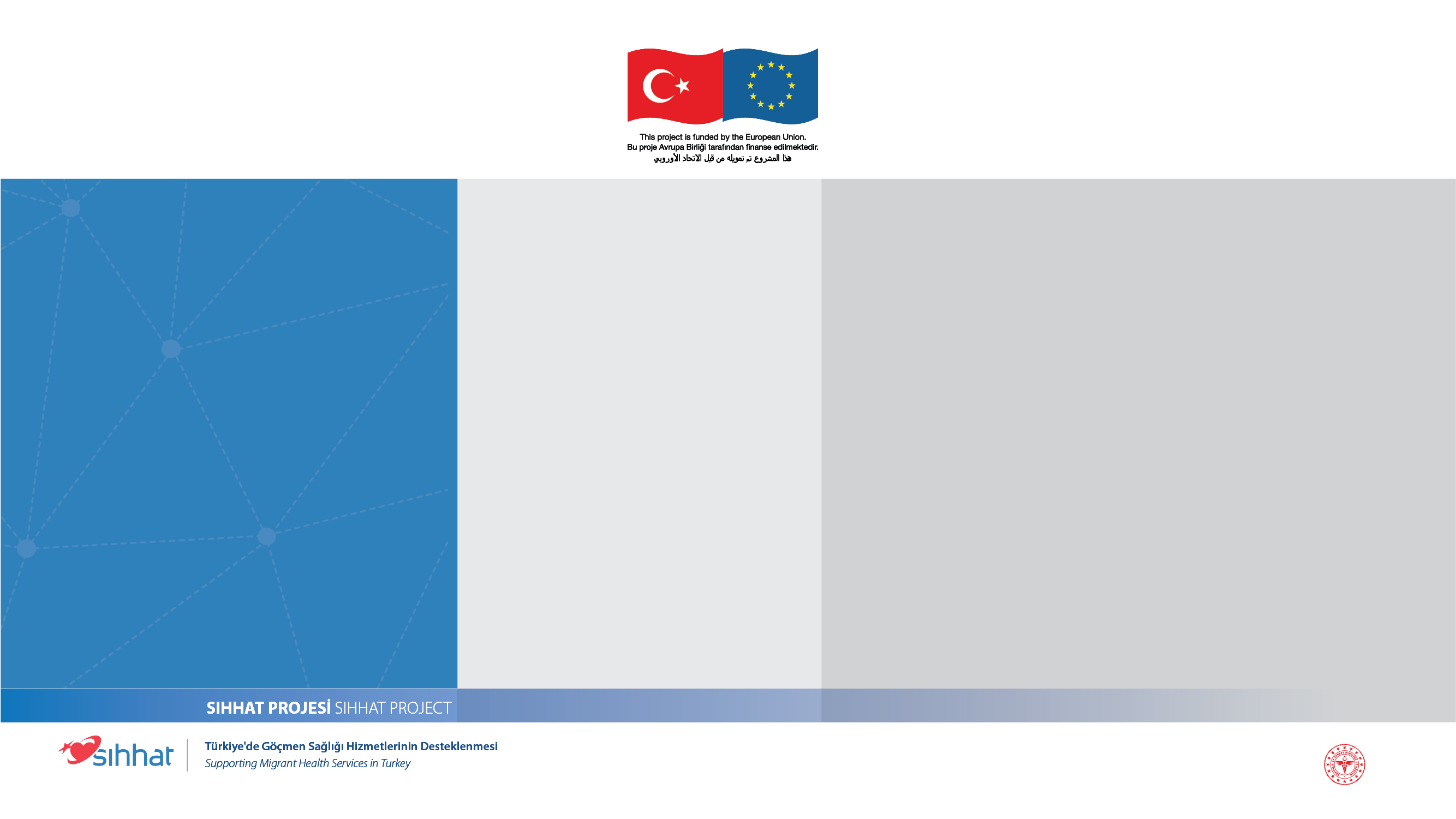 Çocuğun Ruh Sağlığı ve Gelişimini Etkileyen 
Durumlar
Anne sütünün faydaları
Anne sütü, bebekle anne arasında özel sevgi bağı kurulmasını sağlayarak, anne çocuk ilişkisini güçlendirir. Anne ile bebeğin tensel teması, annenin çocuğun psikolojik olarak rahatlamasını sağlar 
Anne sütü alan bebekte, çevresine karşı güven duygusu daha fazla gelişir
[Speaker Notes: Eğiticiye Not: 
Katılımcılara psikososyal destek dendiği zaman ne anladıklarını sorunuz. Hangi durumlarda bireylerin psikososyal desteğe ihtiyaç duyduklarını sorunuz. Daha sonra psikososyal desteği tanımlayınız.]
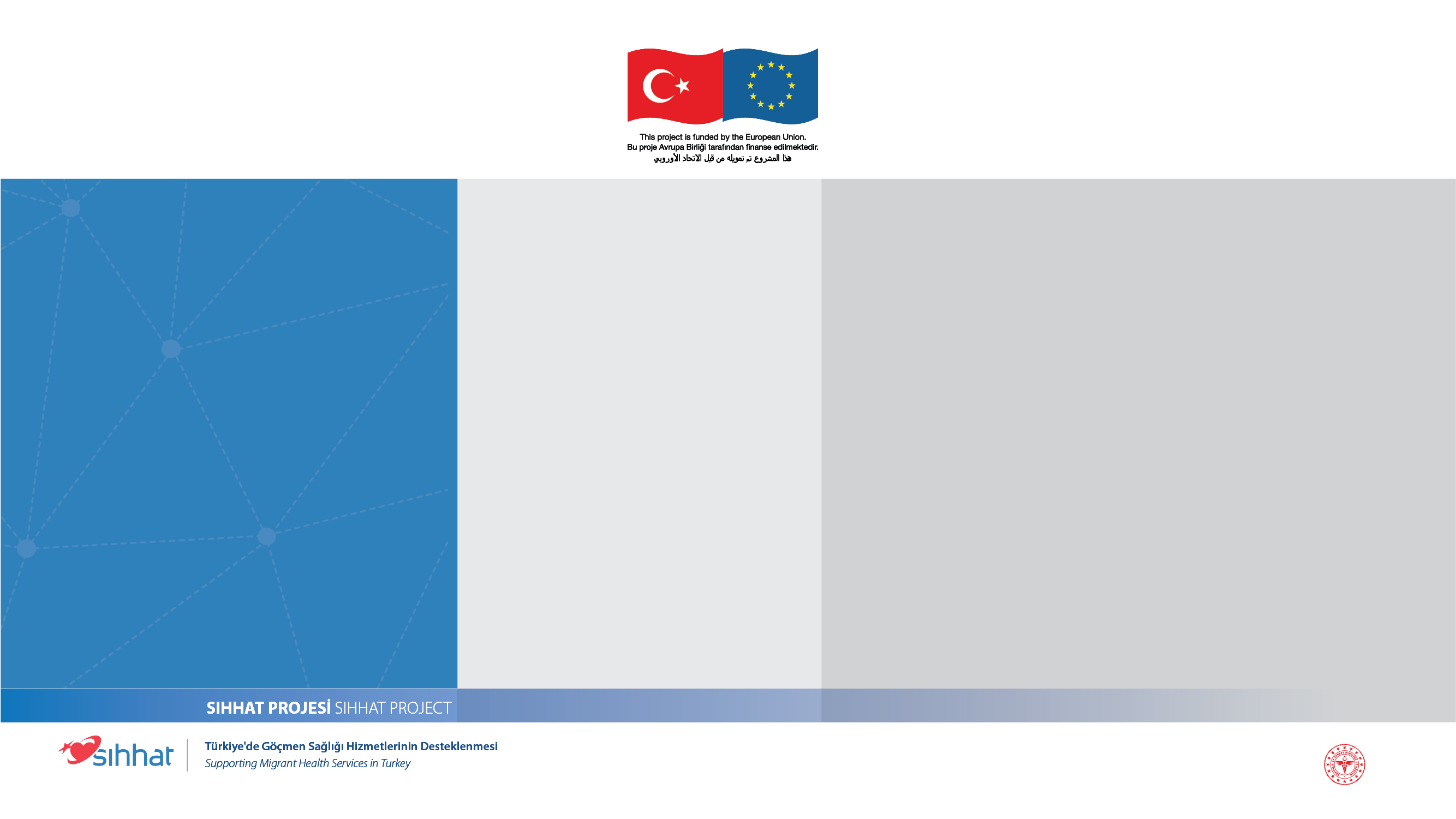 Çocuğun Ruh Sağlığı ve Gelişimini Etkileyen 
Durumlar
Beslenme
Çocuklarda beyin gelişiminin %25 i anne karnında oluşmakta, 5 yaşın sonunda da %90 ı tamamlanmaktadır. 
Beyin hücreleri yenilenmediği için gelişme döneminde yeterli besin sağlanmazsa meydana gelen bozukluk hayat boyu devam etmektedir. 
Bu dönemdeki yetersiz ve dengesiz beslenme, fiziksel gelişimin yanı sıra zeka gelişimi ve öğrenme yeteneklerini de olumsuz etkiler.
[Speaker Notes: Eğiticiye Not: 
Katılımcılara psikososyal destek dendiği zaman ne anladıklarını sorunuz. Hangi durumlarda bireylerin psikososyal desteğe ihtiyaç duyduklarını sorunuz. Daha sonra psikososyal desteği tanımlayınız.]
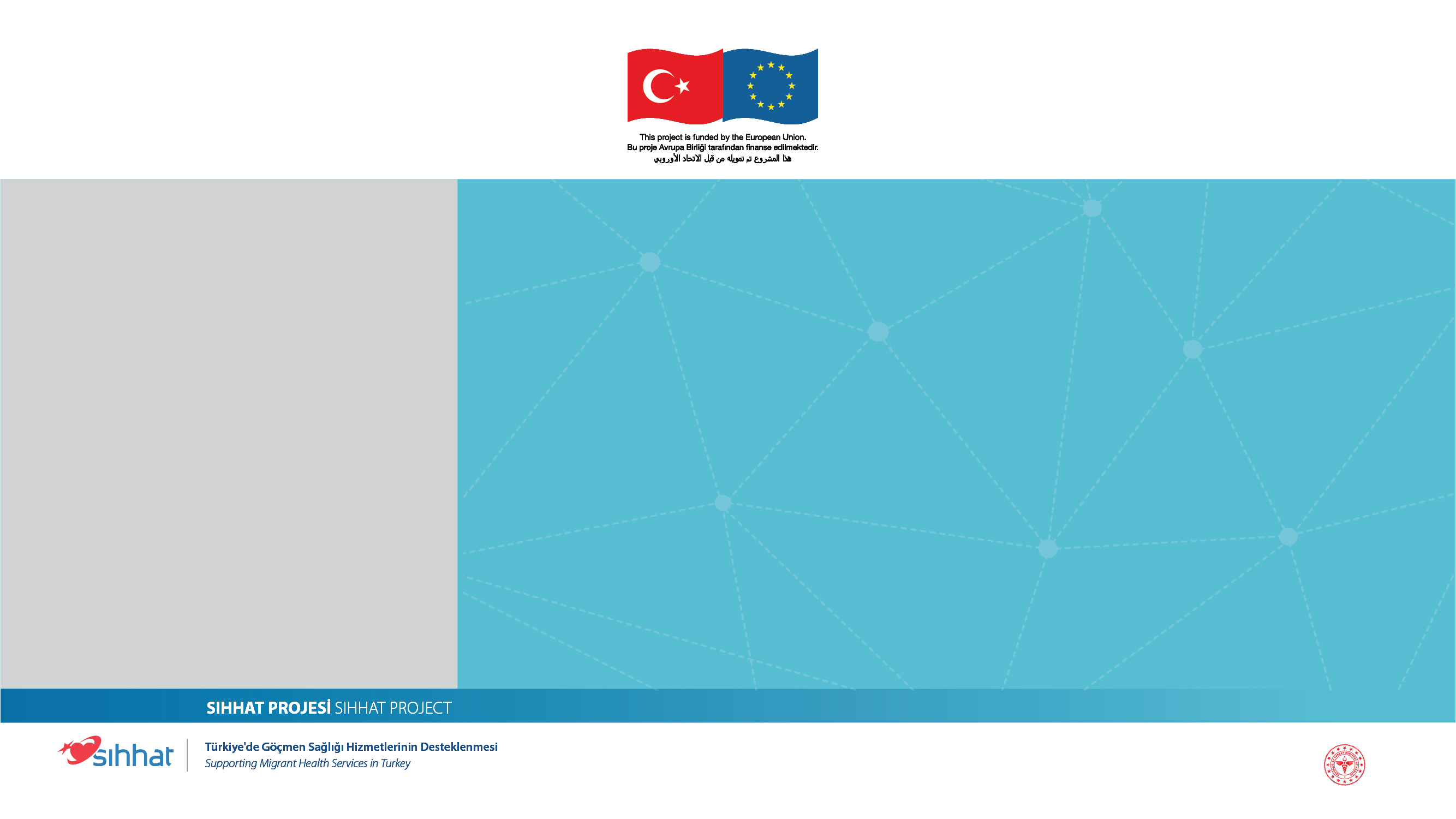 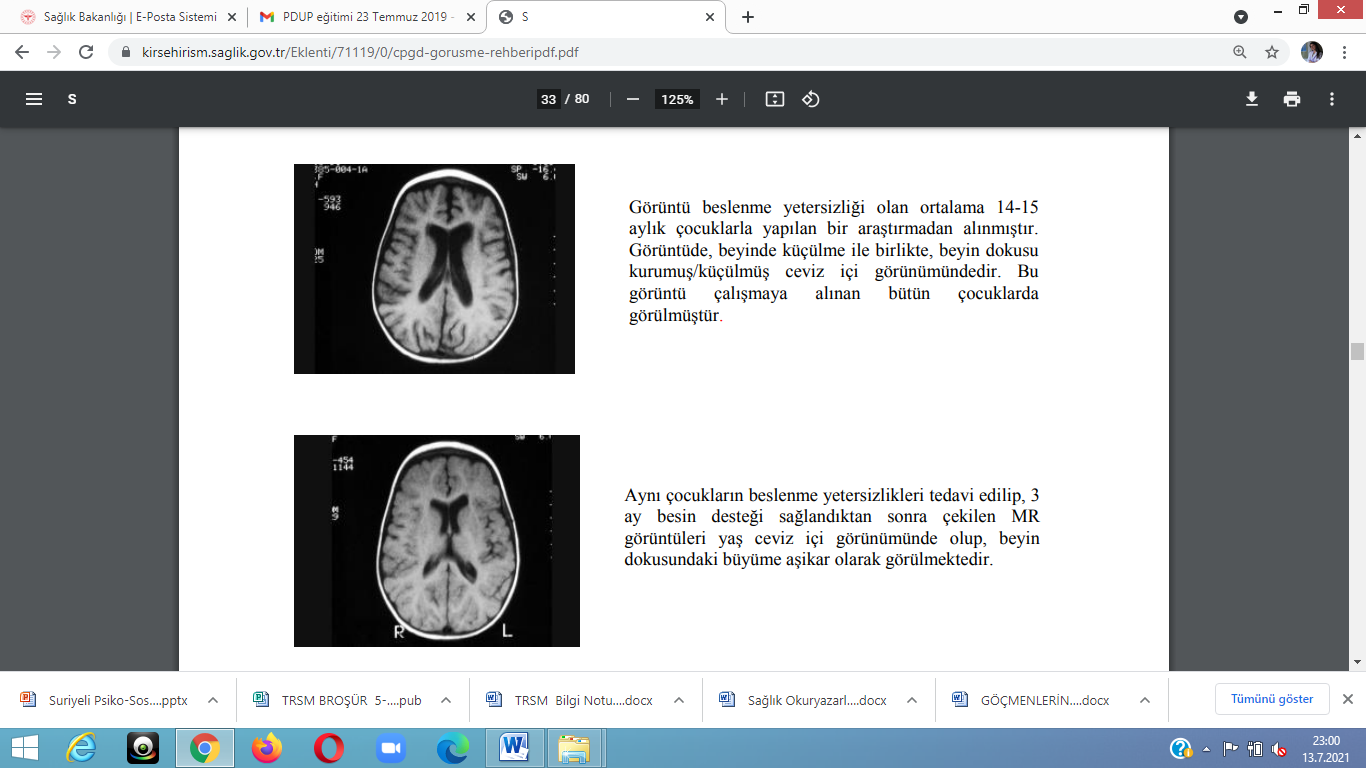 Beslenme yetersizliği olan ortalama 14-15 aylık çocuğun beyin MR görüntüsü
Beslenme yetersizliği tedavi edilip, 3 ay besin desteği sağlandıktan sonra çekilen MR görüntüsü
[Speaker Notes: Unicef : The State of the World’s Children, 2001. New York, Unicef, 2001.]
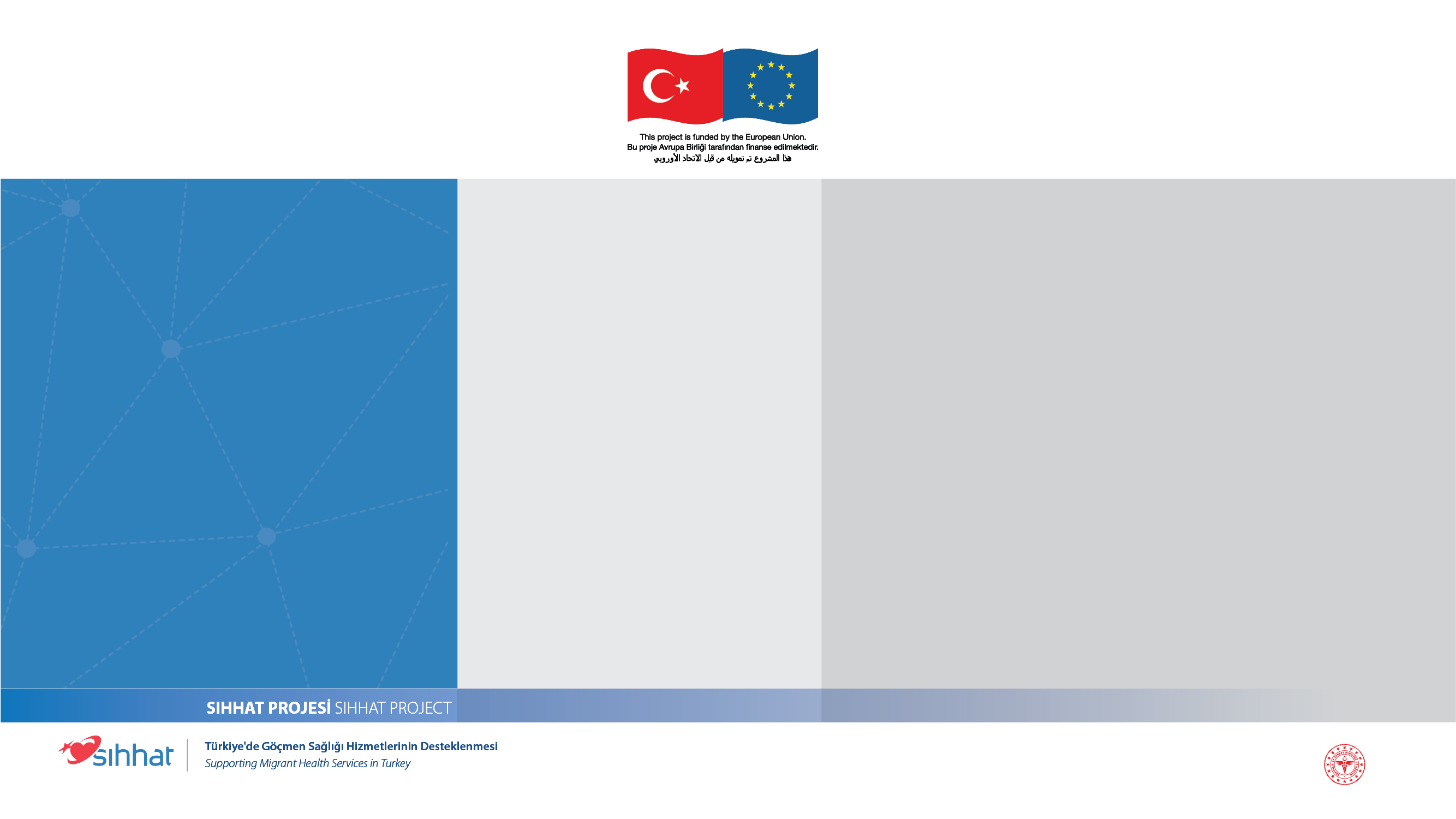 Çocuğun Ruh Sağlığı ve Gelişimini Etkileyen 
Durumlar
Deneyimler
Erken dönemde çocuğa uygun uyaranların verilmesi çocuğun zekasını ve öğrenme kapasitesini arttırmaktadır.
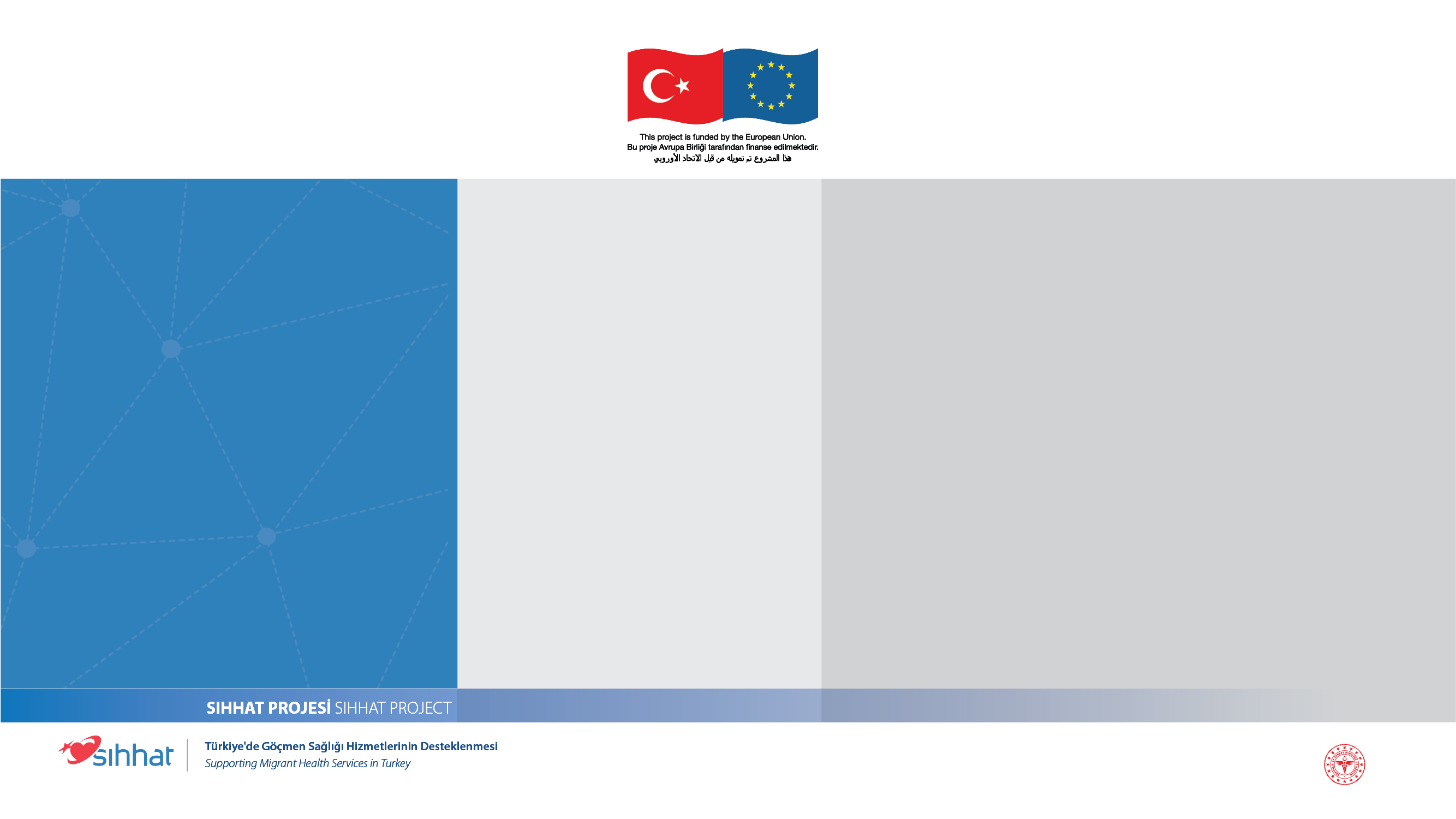 Çocuğun Ruh Sağlığı ve Gelişimini Etkileyen 
Durumlar
Deneyimler
Olumlu erken deneyimler çocuğun beyninin iyi yönde gelişimine yardım ederken, ihmal ve kötü muamele deneyimleri yaşamış normal genetik yapıya sahip çocukta zeka geriliği ve ciddi duygusal problemler geliştirebilir.
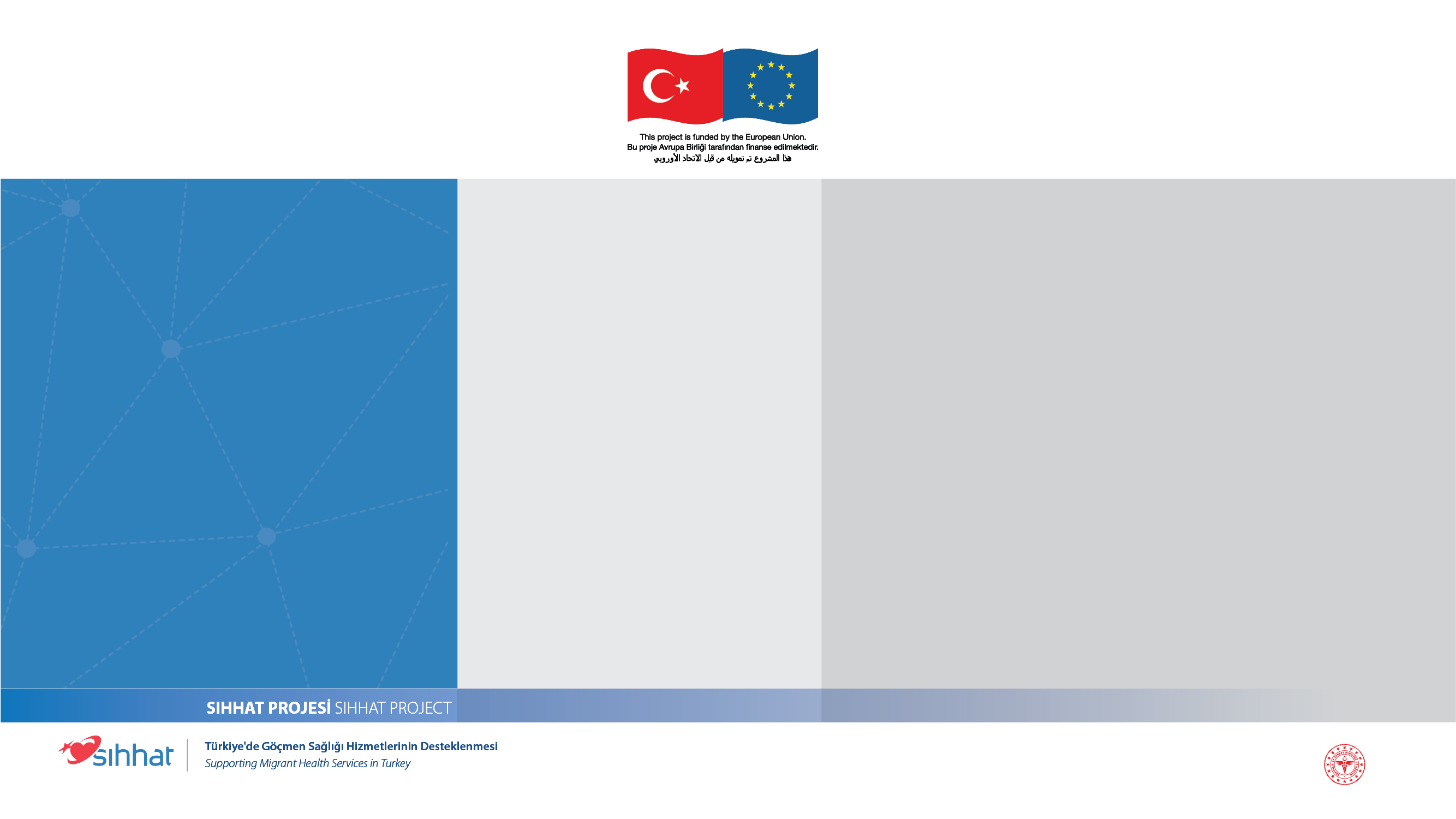 Çocuğun Ruh Sağlığı ve Gelişimini Etkileyen 
Durumlar
Sağlıklı ebeveyn çocuk ilişkisi
Anne-babanın çocukla zaman geçirmesi, birlikte yaptıkları: 
Anne-baba-çocuk arasındaki ilişkiyi güçlendirir 
Çocuğun kendisine olan güvenini arttırır 
Çocuğa değerli olduğu duygusunu verir, sevildiğini hissettirir 
Anne-babaya çocuğunu tanıma olanağı verir 
Çocuğun anne-babayı tanımasına olanak sağlar 
Çocuğun zihinsel, duygusal, sosyal gelişimini olumlu yönde etkiler
[Speaker Notes: Anne-babaların çocuklarıyla oynayabileceği oyunlar: 
• Kucaklamak, öpmek, koklamak, gıdıklamak 
• Birlikte pencereden bakmak, gezinmek 
• Ce ee oyunu (7. aydan itibaren) 
• Araba gibi itmeli ve çekmeli oyuncaklarla oynamak 
• Basit bilmeceler ve tahmin oyunları (hayvanları, ağaçları, çiçekleri bilmesi gibi) 
• Resim boyama, çizim yapma, kesme-yapıştırma 
• Oyun parkları ve doğa gezintileri vb. 
Çevremizdeki her türlü malzeme çocuk için değerli bir oyuncak haline getirilebilir. Aslında çocuğa pahalı oyuncaklar almak yerine, ev gereçleri, top, ip, salıncak, vb. kullanabilir. Evde çocukla birlikte yapılabilecek sünger bebek, kağıt uçurtma, karton kutular, boş plastik şişeler, annenin eski bir çantası ya da kullanmadığı tarağı çocuğun gelişimi için önemli rol oynayacaktır. Çocuk, birlikte yapılan oyuncaklardan daha çok keyif alır ve daha çok şey öğrenir.
 
Çocukla oynamanın yararları: 
• Oyun çocukların duyularını (görme, işitme, dokunma vb.) uyarır ve geliştirir 
• Düşünce ve zekayı geliştirir 
• Hayal gücünü, becerilerini, yaratıcılığını geliştirir 
• Çocuk duygularını dışa vurmayı öğrenir 
• Kendisini ifade etmeyi öğrenir 
• Çevresini araştırma, problem çözme yeteneklerini geliştirir 
• Sorumluluk almayı, işbirliği yapmayı öğrenir 
• Anne çocuk ilişkisini geliştirir, güçlendirir]
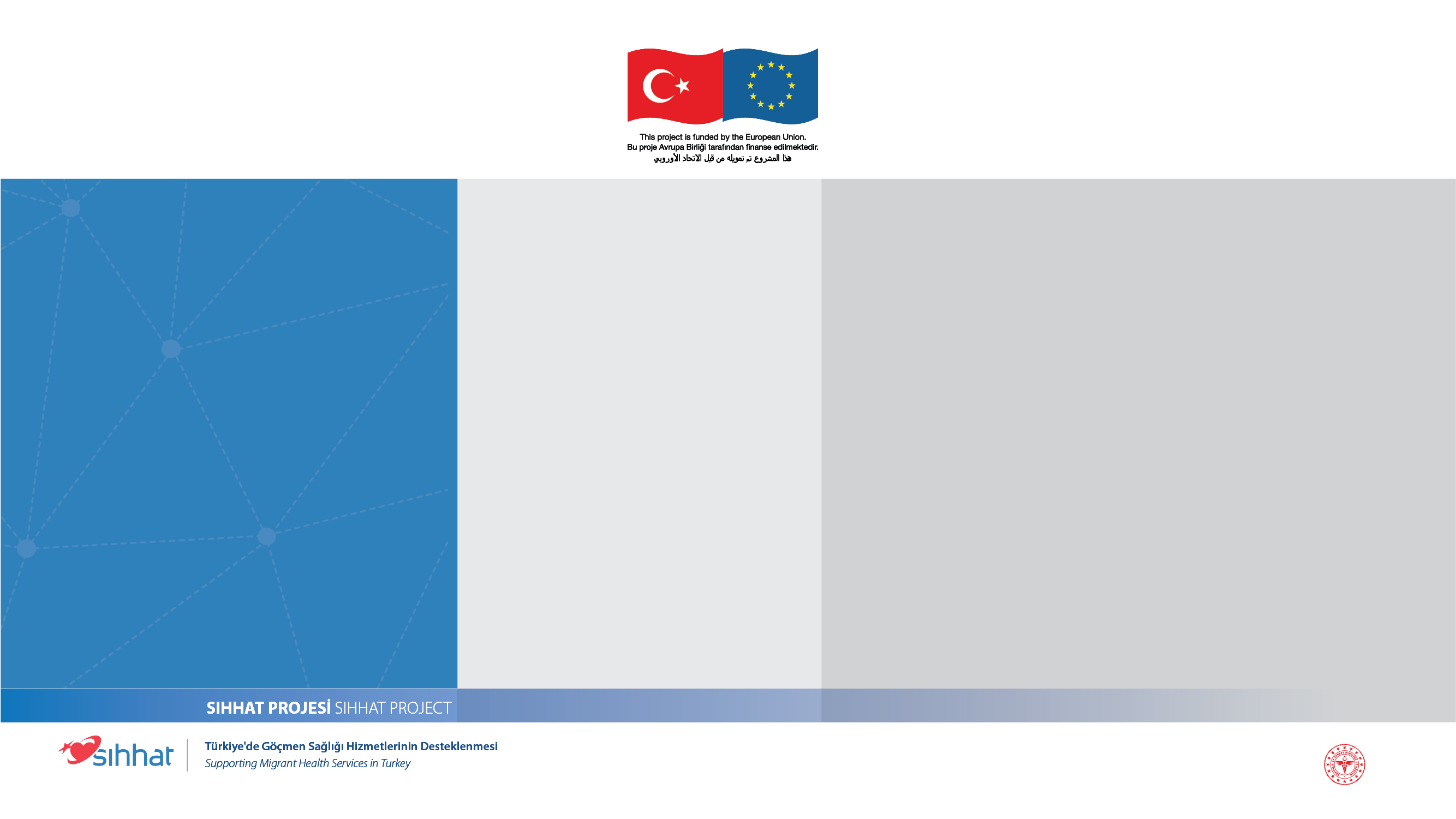 Çocuğun Ruh Sağlığı ve Gelişimini Etkileyen 
Durumlar
Sağlıklı 
ebeveyn 
çocuk ilişkisi
Anne-babanın çocukla zaman geçirmesi, birlikte yaptıkları: 
Çocuğun zihinsel, duygusal, sosyal gelişimini olumlu yönde etkiler Hayatın özellikle ilk yılında, gelişmekte olan çocuğun uyaranlar açısından zengin bir ortamda olması çok önemlidir. Uyarıcı çevre çocuğa yapabilecekleri, görebilecekleri, duyabilecekleri ve dokunabilecekleri pek çok farklı şey sunar.
[Speaker Notes: Çocukla konuşmanın yararları: 
• Çocukla konuşmak çocuğa değer verildiğini hissettirir 
• Çocuğun iletişim ve düşünme becerisini geliştirir 
• Seslerin nasıl çıktığını, kelimelerin anlamlarını öğrenmesine yardım eder 
• Konuşmasını geliştirir Bebekleri ile sık konuşan annelerin çocuklarının, iki yaşına geldiklerinde, seyrek konuşan annelerin çocuklarına göre daha fazla kelime kullanabildikleri saptanmıştır. 
 
Çocuğa kitap okumanın yararları: 
• Dil gelişimini hızlandırır 
• Zihinsel gelişimi destekler 
• Gerçek dünyayı tanıtır, davranış modelleri geliştirmesini sağlar 
• Anne-babayla sıcak bir ilişki gelişmesini destekler 
• Çocuğun hayal gücünü genişletir 
• Okuma becerisi ve yaşam boyu sürecek okuma sevgisinin temelini oluşturur 
• Kelime hazinesini geliştirdiği için çocuğun duygu ve düşüncelerini iyi ifade etmesine imkan sağlar 
• Sevme, anlama, saygılı olma, hediye etme ve paylaşma gibi birçok kavramları öğretir 
• Kitap okunurken, çocuk rahatlar ve hoş vakit geçirir Müziğin yararları: Annenin çocuğuna, ninniler, tekrarlı kalıplar ve ritimler içeren, şarkılar söylemesi: 
• Bebeğin zihinsel gelişimini hızlandırır 
• Anne çocuk arasındaki sıcak ilişkinin güçlenmesini sağlar 
• Melodi ve şiirin birlikte etkisi çocuğun beyninde kelimelerin daha iyi algılanmasını ve saklanmasını sağlar 
• Hafıza gelişimini olumlu etkiler 
• Beynin müzikten özellikle etkilenen bölümleri düşünce ve problem çözme alanlarıdır 
• Ses farkındalığını geliştirir.]
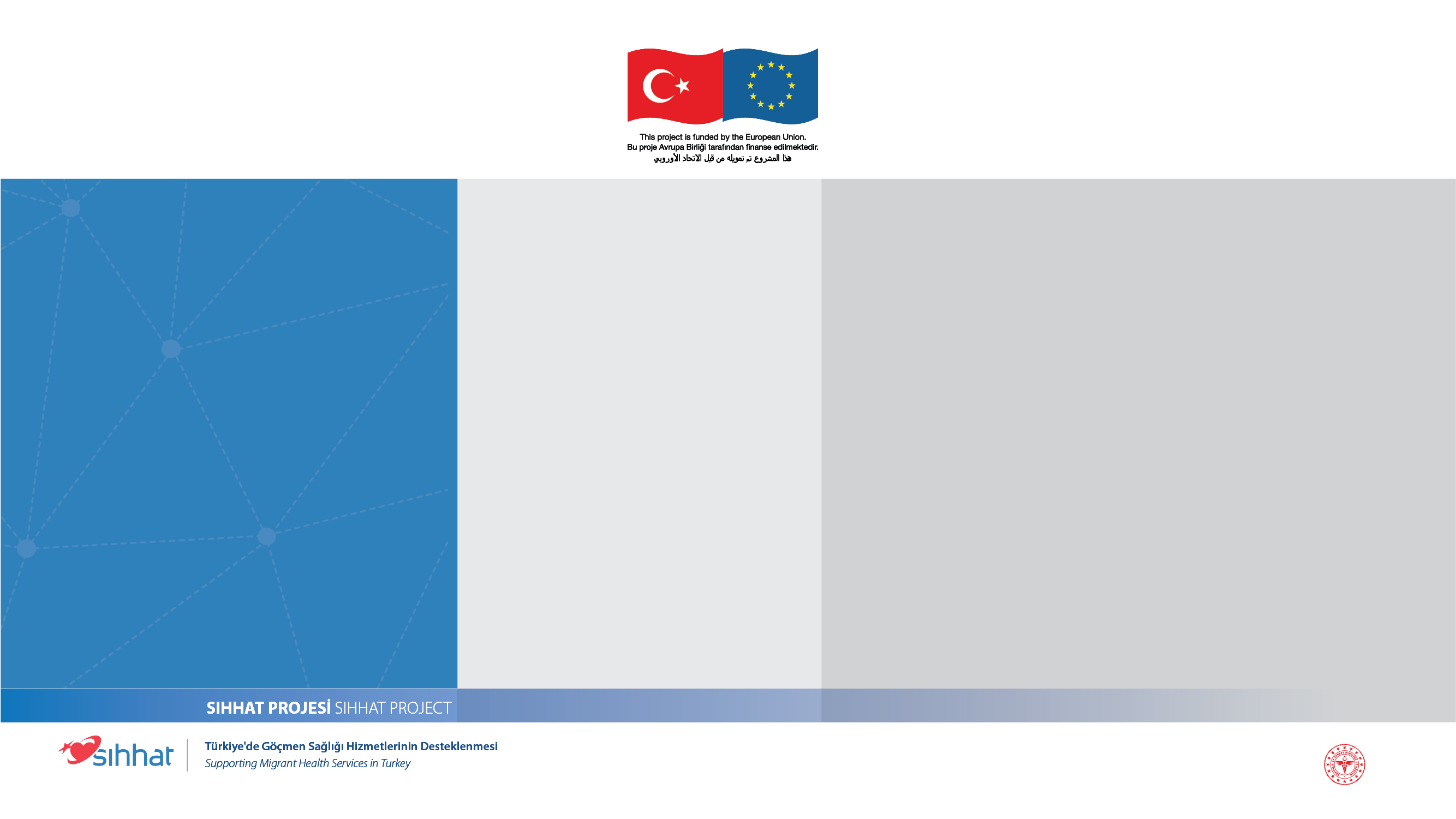 Çocuğun Ruh Sağlığı ve Gelişimini Etkileyen 
Durumlar
Sağlıklı ve destekleyici 
aile ilişkileri
Yakınların özellikle de eşlerin güçlü desteğini almak, kadınların gebelikte ve doğumda daha az sorun yaşamalarına yardımcı olur. 

Hamilelik döneminde eşine hoşgörü, anlayış ve özel ilgi gösteren, bebeğin anne karnındaki gelişimiyle ilgilenen, eşine destek veren baba adaylarının çocuklarının çok daha sağlıklı olduğu bilinmektedir.
[Speaker Notes: Eğiticiye not:
 
Katılımcılar arasında baba adayı varsa: “Hamilelik döneminde eşine destek olan babaların çocukları daha sağlıklı olmakta, eşleri ise gebelikte ve doğumda daha az sorun yaşamaktadır. Hamilelik döneminde eşinize destek olmak için onunla sık sık konuşabilir, ev işlerinde yardım edebilir, sağlık kontrollerine birlikte gidebilirsiniz.” diyerek baba çocuk ilişkisinin öneminden bahsedin.]
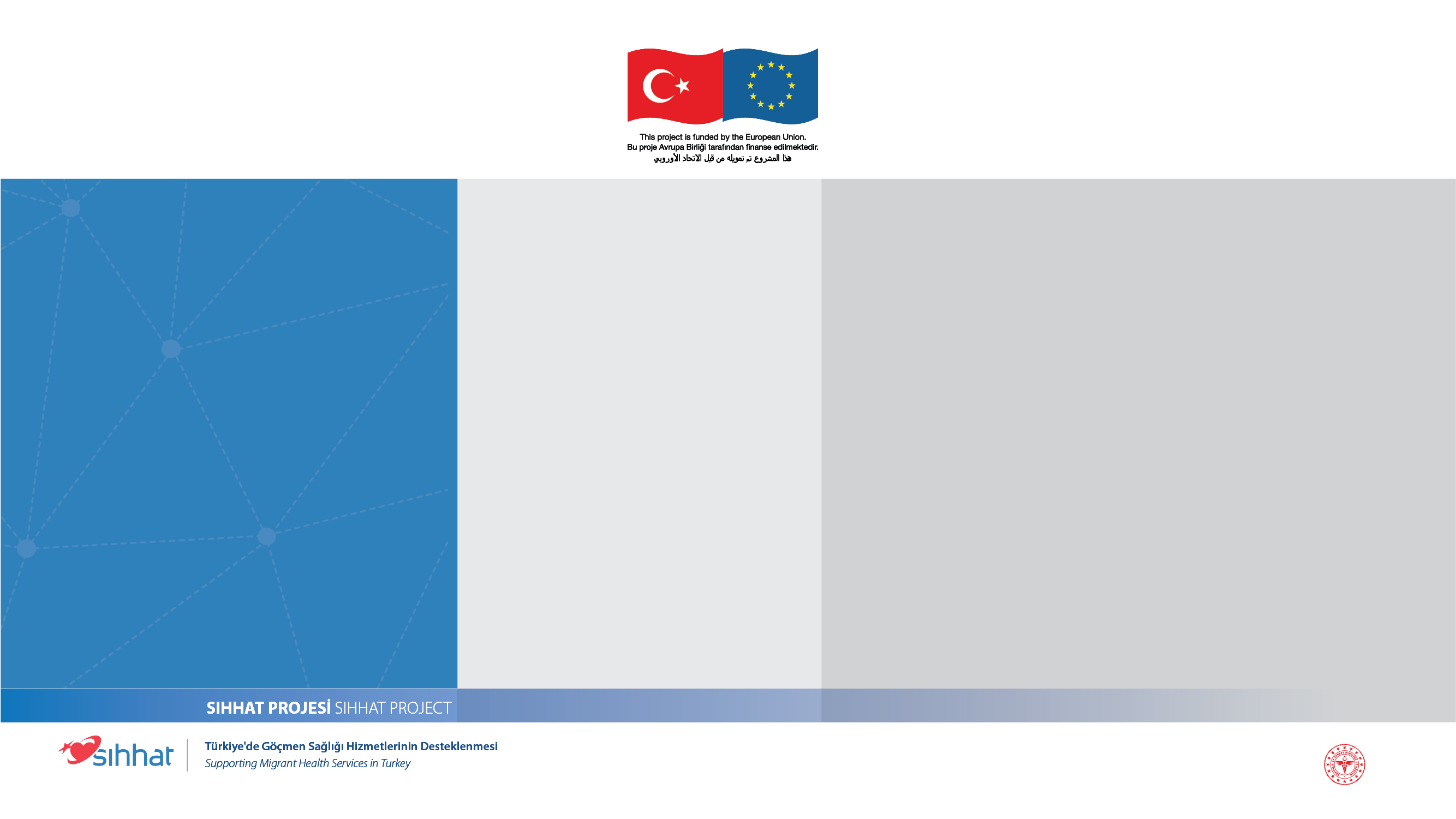 Çocuğun Ruh Sağlığı ve Gelişimini Etkileyen 
Durumlar
Sağlıklı ve destekleyici 
aile ilişkileri
Babalık çaba gösterilerek öğrenilir. 
Baba çocuğuyla ilgilenir, konuşup, öpüp, koklar, birlikte zaman geçirirse, çocuğuyla arasındaki ilişki güçlenir. 
Çocuğun ihtiyaçlarını daha iyi anlayabilir. 
Babanın çocuğunun bakımına katılması, babalık rolünü daha kolay benimsemesine yardımcı olur.
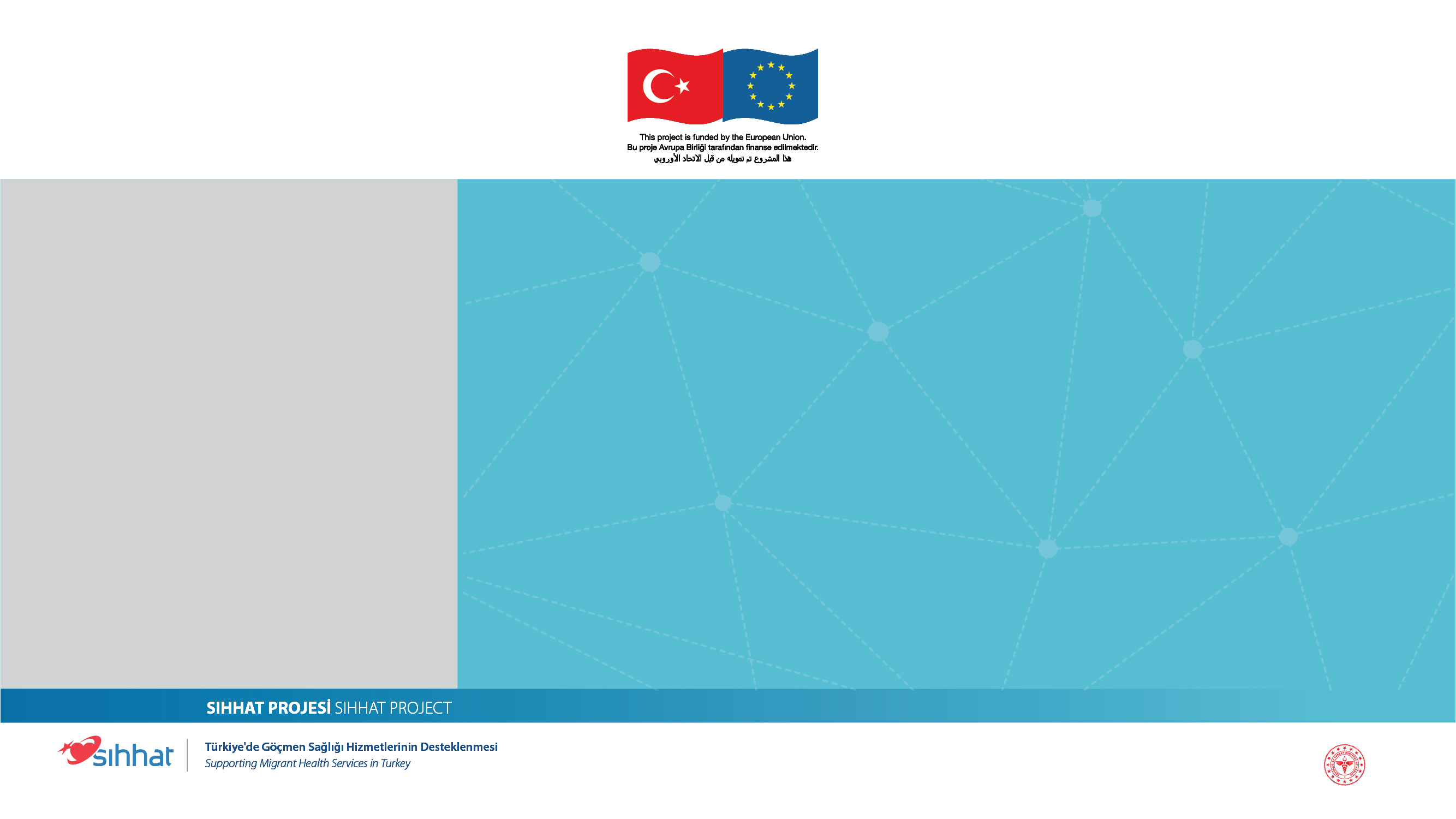 Çocukluk Çağı Ruhsal Gelişimsel Bozukluklar
Erken tanı çocuğun hayatını kurtarır.
[Speaker Notes: Eğiticiye not: Bu kısımda erken dönemde tanı konup gerekli müdahale yapıldığında çocukların iyileşme veya normal gelişime en yakın şekilde yaşamına devam edebilmesi sağlanan bazı ruhsal bozukluklardan bahsedeceğiz.]
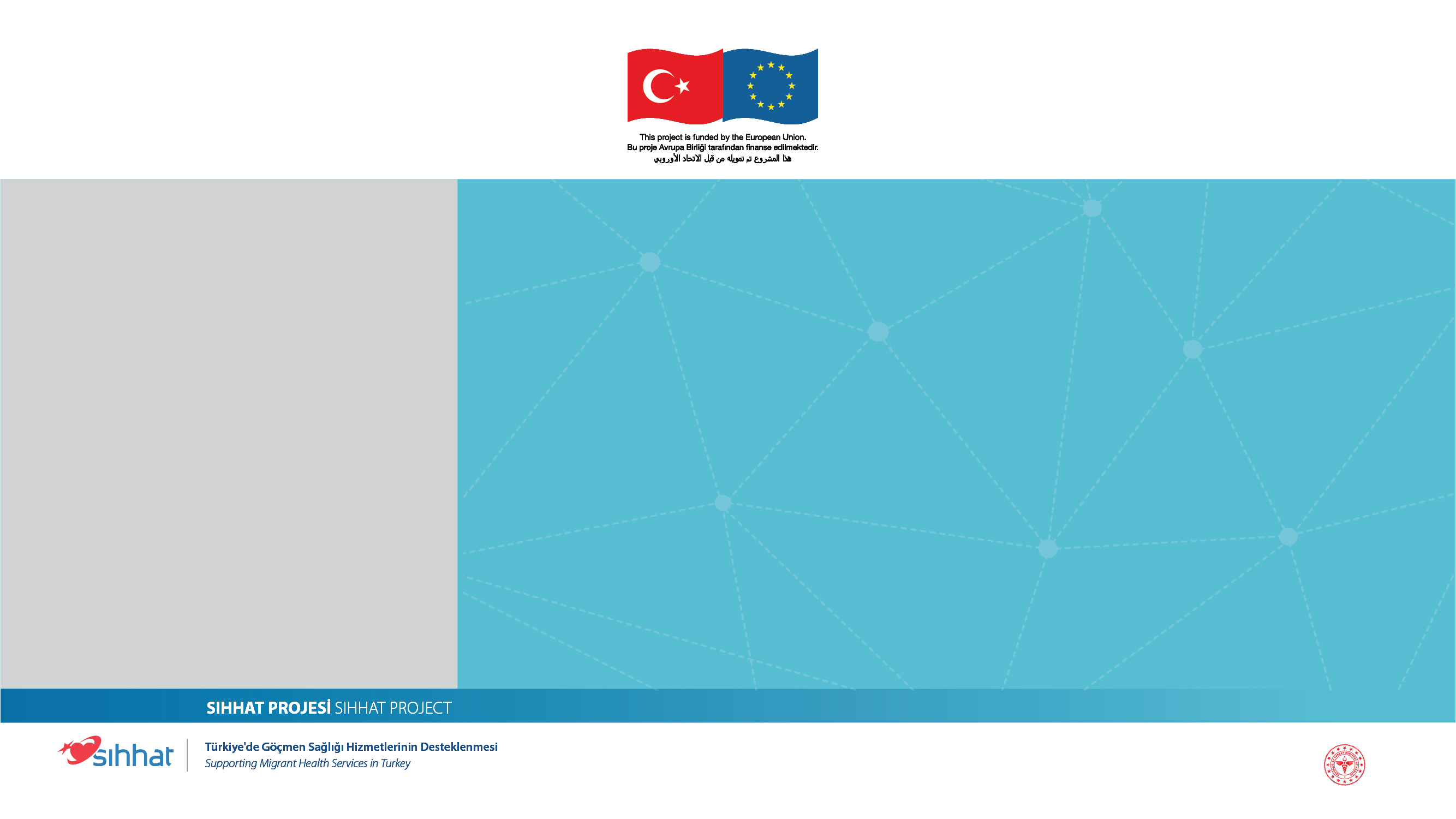 Otizm Spektrum Bozuklukları
Otizm Spektrum Bozuklukları erken çocuklukta ortaya çıkan gelişimsel bir beyin bozukluğudur.
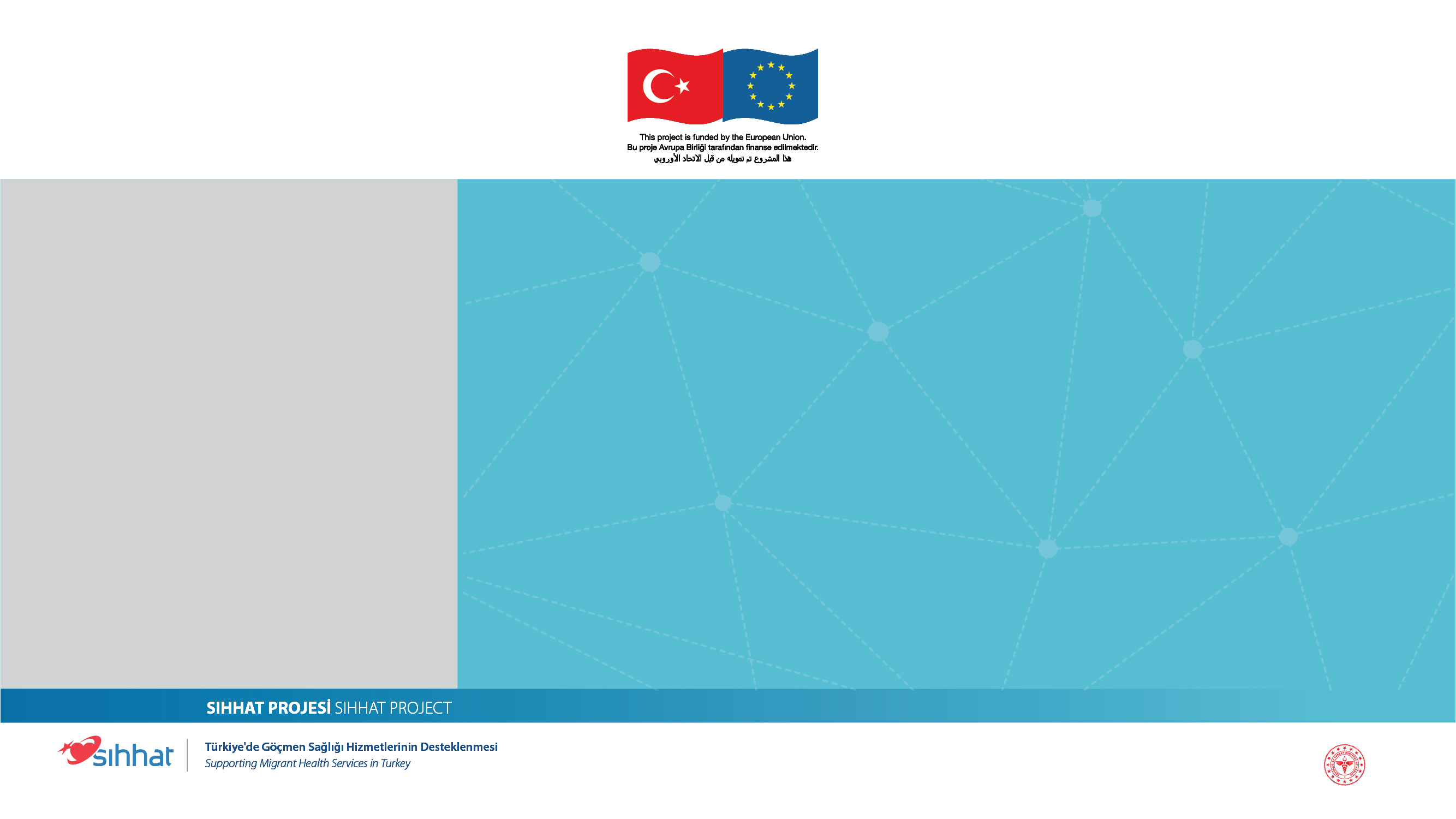 Otizm Spektrum Bozuklukları
Tanı, çocuk ve ergen psikiyatri uzmanları tarafından konulmaktadır. 

Ancak bu uzmanların bulunmadığı bölgelerde, bu çocuklarda görülen belirtiler, çocuk hekimleri ve erişkin psikiyatri uzmanları tarafından tanınarak, ilgili uzmanlara yönlendirilmektedir.
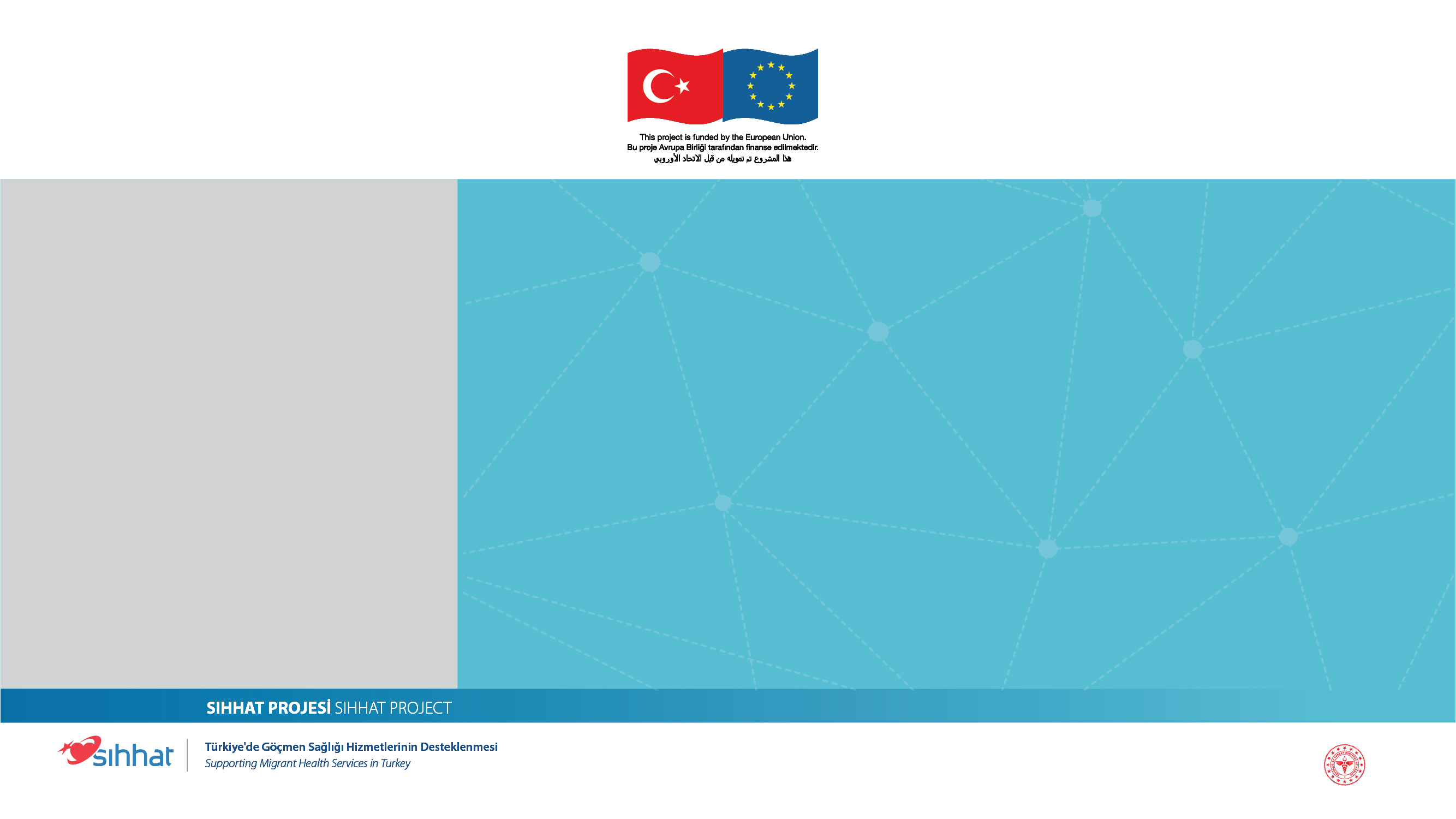 Otizm Spektrum Bozuklukları
Otizm, ne kadar erken yaşta tanınır ve uygun bir şekilde yönlendirilirse, tedavisinde o kadar olumlu sonuçlar alınan bir bozukluktur. 

Otizm de temel müdahale özel eğitimdir.
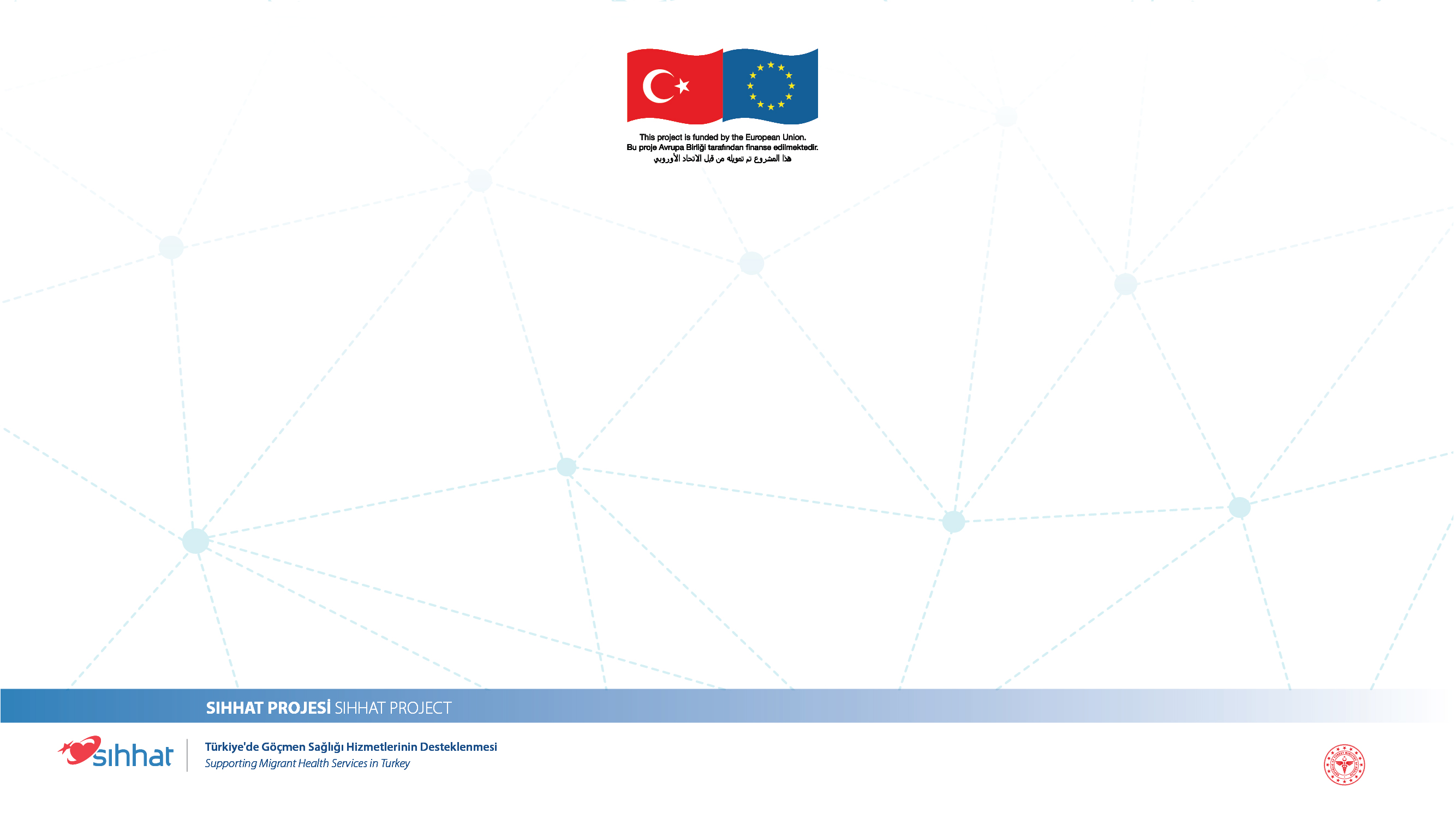 Otizm Spektrum Bozukluğunun nedeni halen bilinmemektedir. 

Ancak yapılan tıbbi araştırmalar, bu bozukluğun oluşumunda genetik faktörlerin önemli bir rolü olduğunu ve çevresel faktörlerin de rolü olabileceğini göstermektedir.
LOREM İPSUM
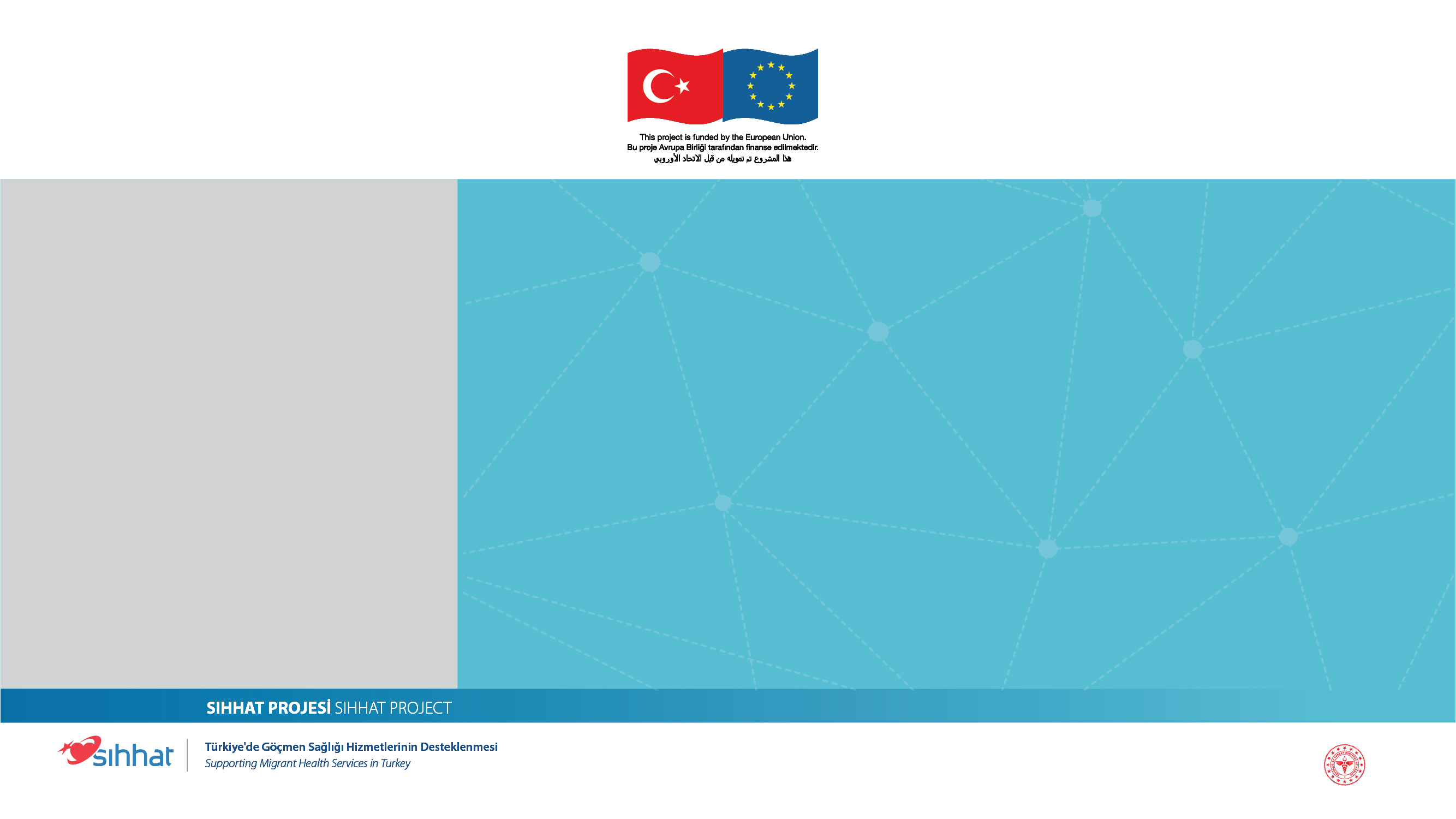 Çocuğum 
Otizmli 
Bir Çocuk Mu?
12 aylıkken ‘’agu’’lamıyorsa veya kuş seslerine benzer sesler çıkarmıyorsa, 
12 aylık olmasına rağmen işaret etmiyor, el sallamıyor, anladığını belli etmiyorsa, 
16 aylık olmasına rağmen tek tek kelimeler söylemeye başlamadıysa (anne, bebek gibi..), 
24 aylık olmasına rağmen kendiliğinden (karşıdakinin söylediğini tekrar etme şeklinde değil) en az 2 kelimelik kısa cümleler kuramıyorsa, 
Dil gelişimi ve sosyal becerilerinde hangi yaşta olursa olsun herhangi bir geriye gidiş ortaya çıktıysa.
Çocuk, hekim tarafından derhal değerlendirilmelidir.
[Speaker Notes: Otizm ve Benzeri Diğer Bozukluklarda Görülebilecek Diğer Olası Belirti ve Bulgular Nelerdir?
Bir çocuğun otizm açısından değerlendirilmesine gerek olup olmadığını anlamak için anne babalar, öğretmenler ve çocuğa birincil bakım verenlerin (nine, dede, bakıcı vs.) çocukta arayabileceği ve tespit edebileceği durumlar vardır. Aşağıdaki “kırmızı alarm” olarak kabul edilebilecek belirtiler varlığında, çocuğun otizm açısından derhal bir hekim tarafından değerlendirilmesi gerekir. 
İsmiyle seslenince size tepki vermiyorsa, 
Birisi ona güldüğünde gülümsemiyorsa (sosyal gülümsemesi yoksa), 
Zayıf göz teması kuruyorsa, 
Ne istediğini anlatamıyorsa, 
Dil gelişimi ve konuşması gecikmişse, 
Daha önceden birkaç kelime veya ses çıkarabiliyorken artık bunları yapamıyorsa, 
Basit yönergeleri izleyemiyorsa, 
Sanki duymuyormuş gibi davranıyorsa, 
Küçük sesleri bile duyabilmesine rağmen çoğu şeyi duymuyor gibi tepkisizse, 
Sanki kendi dünyasındaymış gibi görünüyorsa, 
İşaret etmiyor veya güle güle manasında el sallamıyorsa, 
Oyuncaklar ile nasıl oynanacağını bilmiyorsa, 
Bazı eşyalarla ve durumlarla aşırı uğraşıp diğerleri ile hiç ilgilenmiyorsa, 
Eşyalarını kimseyle paylaşmıyorsa (getirip vermiyor ya da kimseye göstermiyorsa), 
Kendi yaşıtlarına ilgisiz, kayıtsız davranıyorsa, 
Diğer çocuklarla sosyal bir ilişki başlatamıyorsa, 
İnsanlarla uyum sağlayamıyorsa, 
Diğer çocuklara göre ilgilendiği şeyler kısıtlıysa, 
Dışarıdan bakıldığında garip gelen davranış şekilleri gösteriyorsa (el çırpma, kanat çırpma, sallanma gibi), 
Parmak ucunda yürüyorsa, 
Nesnelere, oyuncaklara veya belli sırayla yapılan davranışlarda (örneğin mutlaka pantolonunu giymeden önce çorabını giymek gibi) ısrar ediyorsa, 
Zamanının büyük kısmını bir şeyleri kendince sıraya dizmek veya koymak ile uğraşıyorsa, 
Yoğun ve şiddetli öfke nöbetleri yaşıyorsa, aşırı tepkiler gösteriyorsa.]
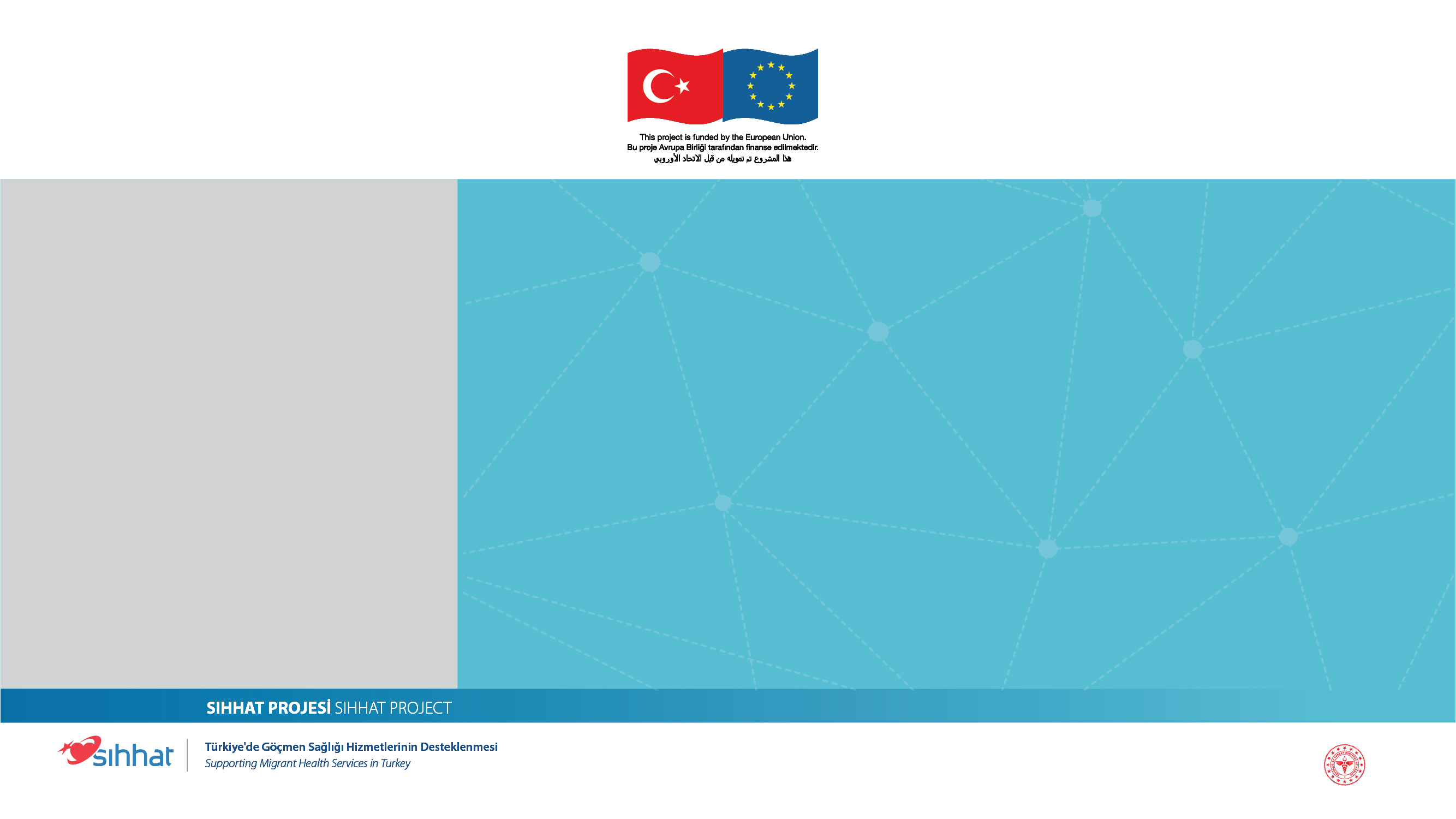 Otizmin Tedavisi
Eğitsel tedaviler, 

Baş edilemeyen davranış sorunları ve eşlik eden psikiyatrik bozukluklar olduğunda sıklıkla ilaç tedavisi 
Tanısını koyan hekimin izlem ve tedavi programı altında çocuğun tedavisi sürdürülmelidir.
Aile çocuğun durumu ile ilgili olarak bilgilendirildikten sonra, çocuk gelişim özelliklerine göre bir eğitim programına başlatılır. 
Eğitim programı süresince hekimin çocuk ile ilgili ne gibi olumlu gelişmeler beklediği aile ile paylaşılır. 
Ve uzun soluklu bu eğitim programı sürecinde, çocuğun belirli aralıklarla muayenesi yapılarak tedavisi sürdürülür.
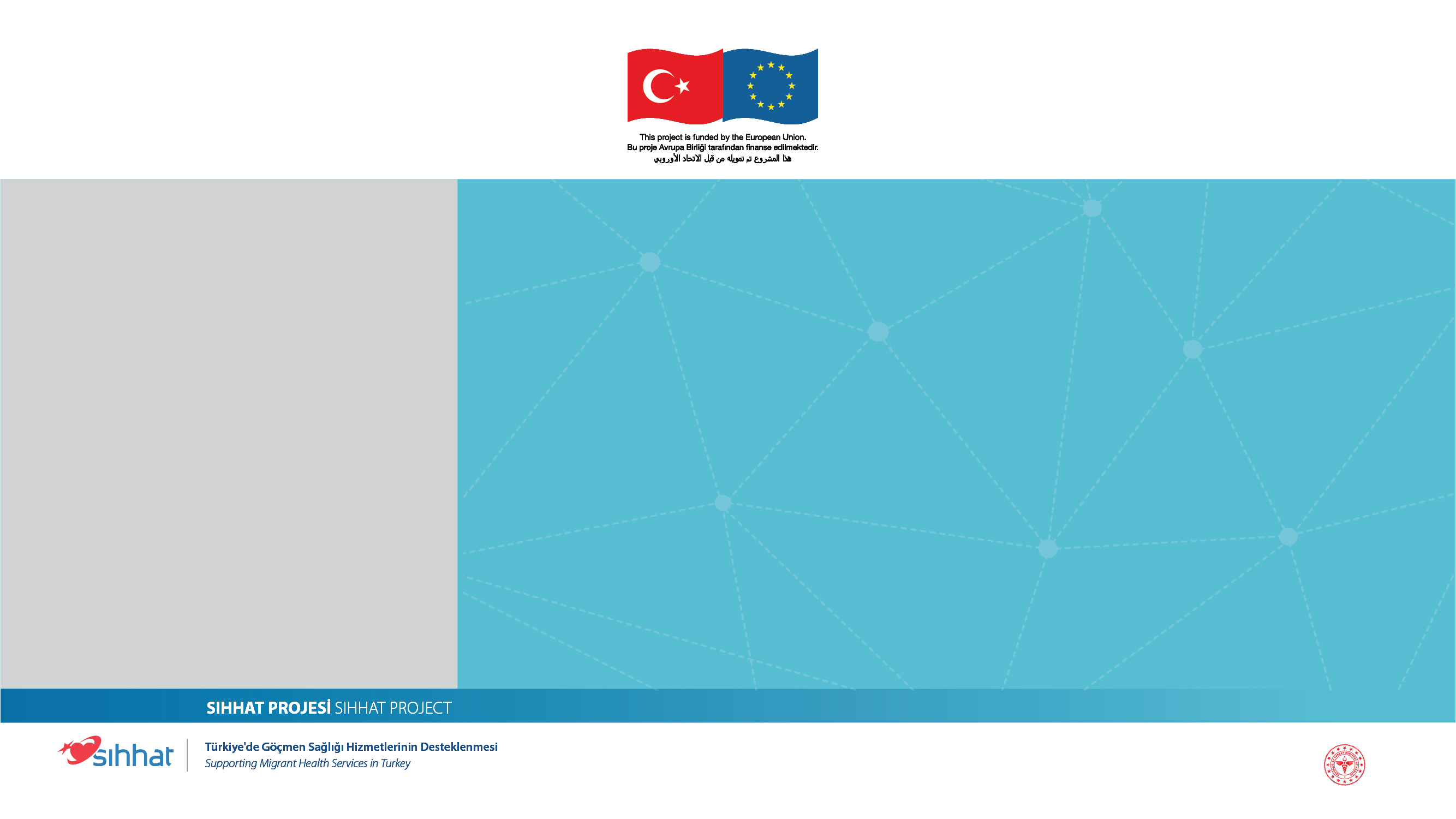 Dikkat Eksikliği 
ve Hiperaktivite Bozukluğu
Dikkat Eksikliği Hiperaktivite Bozukluğu (DEHB); erken gelişim döneminde başlayan, okul öncesi dönem ve okul çağında belirgin hale gelen, sıklıkla erişkinliğe kadar süren bir bozukluktur.

Çocuğun davranışlarını kontrol etmesi ve dikkatini sürdürmesinde sorun vardır. Aşırı hareketlilik yaygın olarak görülür ancak bazı çocuklarda aşırı hareketlilik olmaksızın sadece dikkat sorunları da bulunabilir.
[Speaker Notes: Eğiticiye Not:
DEHB de dikkat eksikliği ve hiperaktivite ayrı ayrı görülebilmektedir. Çoğunlukla aileler ve öğretmenler aşırı hareketliliği hemen fark ederken, dikkat eksikliği önde olan tip gözden kaçabilmekte ve tedavi gecikebilmektedir. Bu nedenle gruba bu hatırlatılmalıdır.]
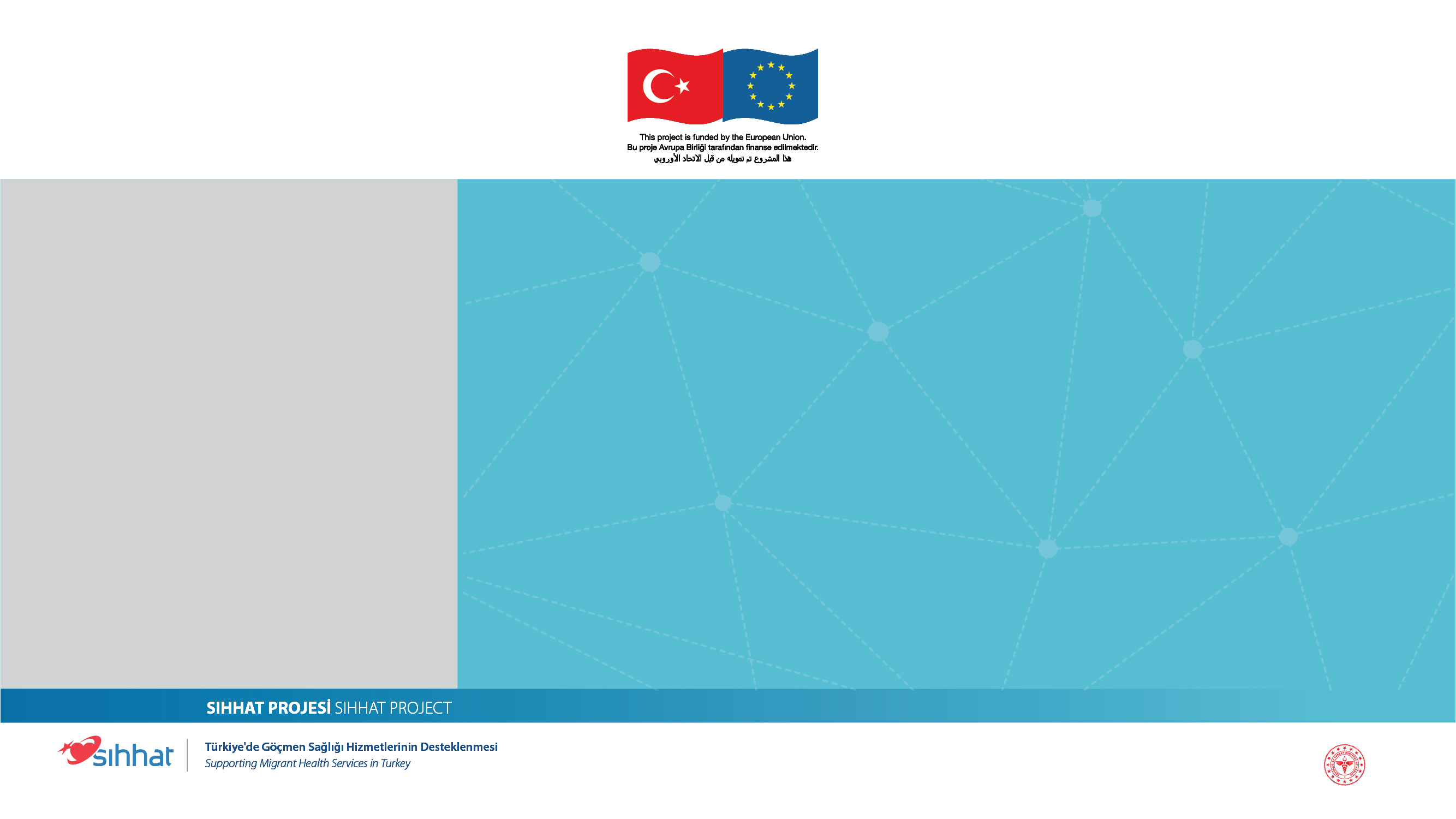 Çocuğunuzda belirtilerden bazıları yoğun olarak varsa ve bu bulgular ev, okul gibi birden fazla ortada görülüyorsa en yakın çocuk ve ergen ruh sağlığı uzmanına başvurun.
Aşırı Hareketlilik:
Çoğu zaman elleri, ayakları kıpır kıpırdır ya da oturduğu yerde kıpırdanıp durur. 
Çoğu zaman sınıfta ya da oturması beklenen diğer durumlarda oturduğu yerden kalkar. 
Çoğu zaman uygunsuz olan durumlarda koşuşturup durur ya da tırmanır. 
Çoğu zaman sakin bir biçimde, boş zamanları geçirme etkinliklerine katılma ya da oyun oynama zorluğu vardır. 
Çoğu zaman hareket halindedir ya da bir motor tarafından sürülüyormuş gibi davranır. 
Çoğu zaman çok konuşur.
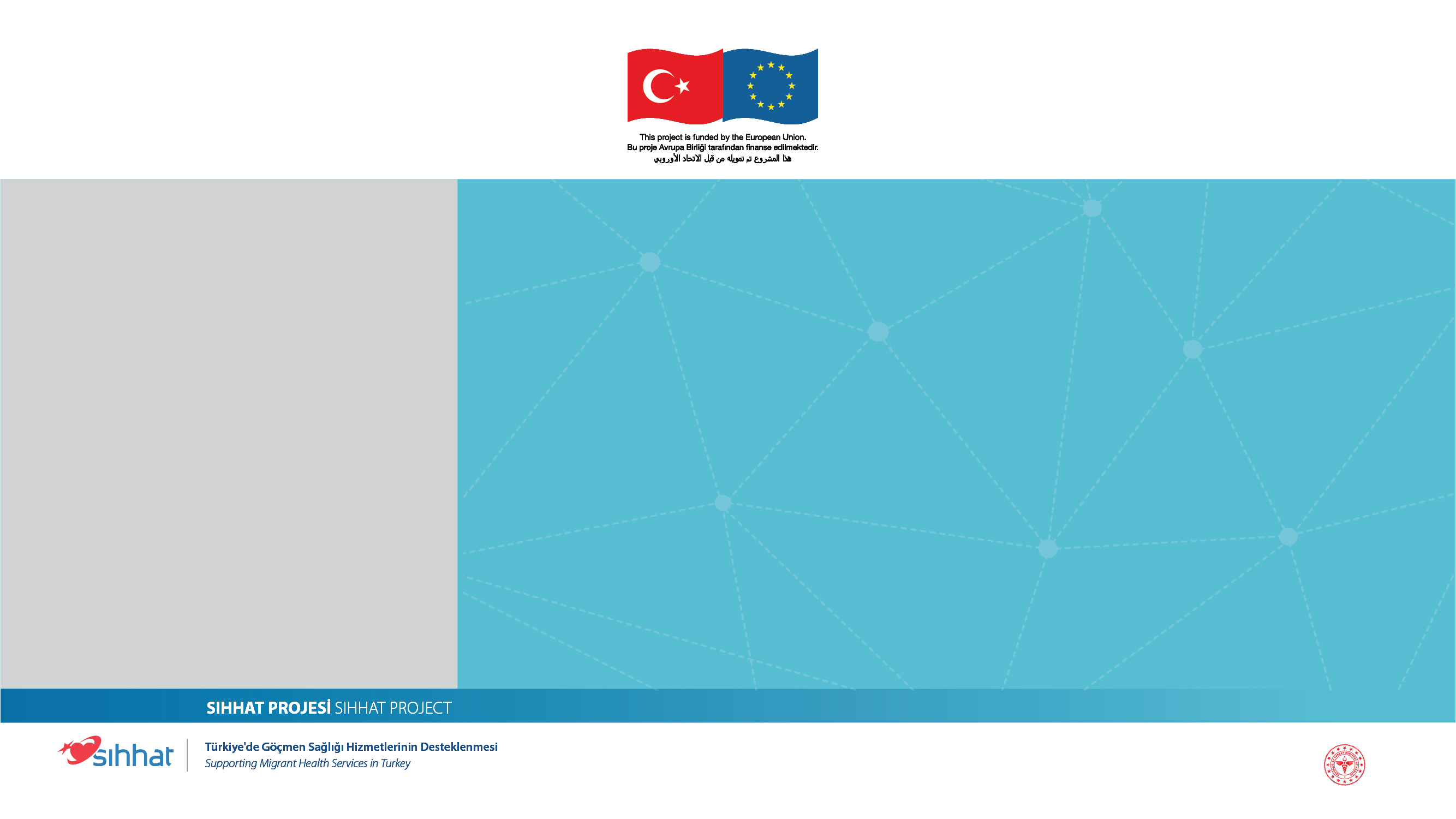 Çocuğunuzda belirtilerden bazıları yoğun olarak varsa ve bu bulgular ev, okul gibi birden fazla ortada görülüyorsa en yakın çocuk ve ergen ruh sağlığı uzmanına başvurun.
Dürtüsellik:
Çoğu zaman soru tamamlanmadan hemen cevabı verir. 
Çoğu zaman sırasını bekleme güçlüğü vardır. 
Çoğu zaman başkalarının sözünü keser ya da yaptıklarının arasına girer.
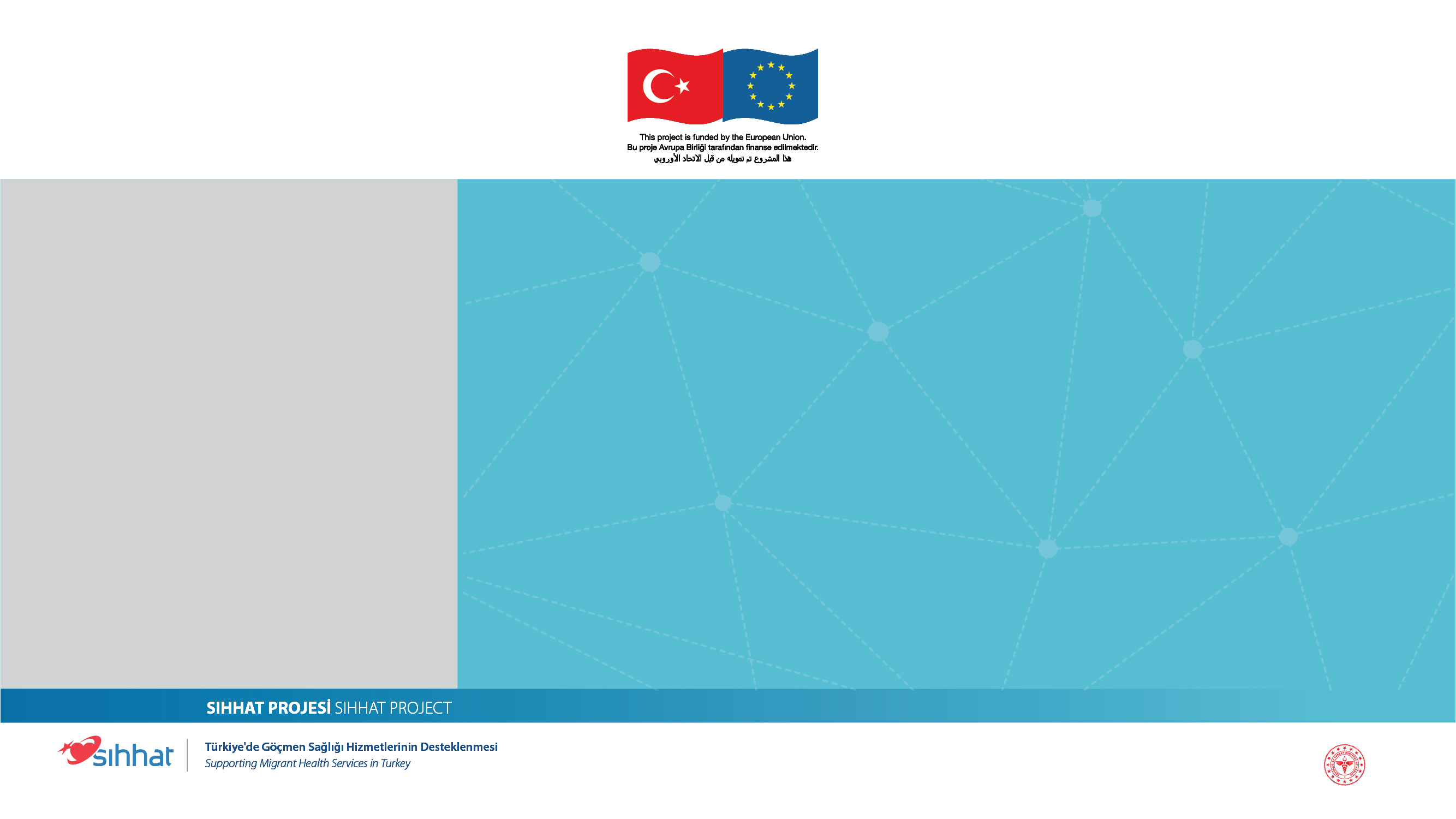 Çocuğunuzda belirtilerden bazıları yoğun olarak varsa ve bu bulgular ev, okul gibi birden fazla ortada görülüyorsa en yakın çocuk ve ergen ruh sağlığı uzmanına başvurun.
Dikkat Eksikliği:
Çoğu zaman dikkatini ayrıntılara veremez ya da okul ödevlerinde, işlerinde ya da diğer etkinliklerinde dikkatsizce hatalar yapar.
Üzerine aldığı görevlerde ya da oynadığı etkinliklerde dikkati dağılır. 
Doğrudan kendisiyle konuşulduğunda çoğu zaman dinlemiyormuş gibi görünür. 
Çoğu zaman yönergeleri izlemez ve okul ödevleri, ufak tefek işleri ya da işyerindeki görevlerini tamamlayamaz. 
Çoğu zaman sürekli zihinsel çabayı gerektiren görevlerden kaçınır, bunları sevmez ya da bunlarda yer almaya karşı isteksizdir. 
Çoğu zaman üzerine aldığı görevler ya da etkinlikler için gerekli olanları kaybeder. 
Çoğu zaman dikkati dış uyaranlarla kolaylıkla dağılır. 
Günlük etkinliklerde çoğu zaman unutkandır.
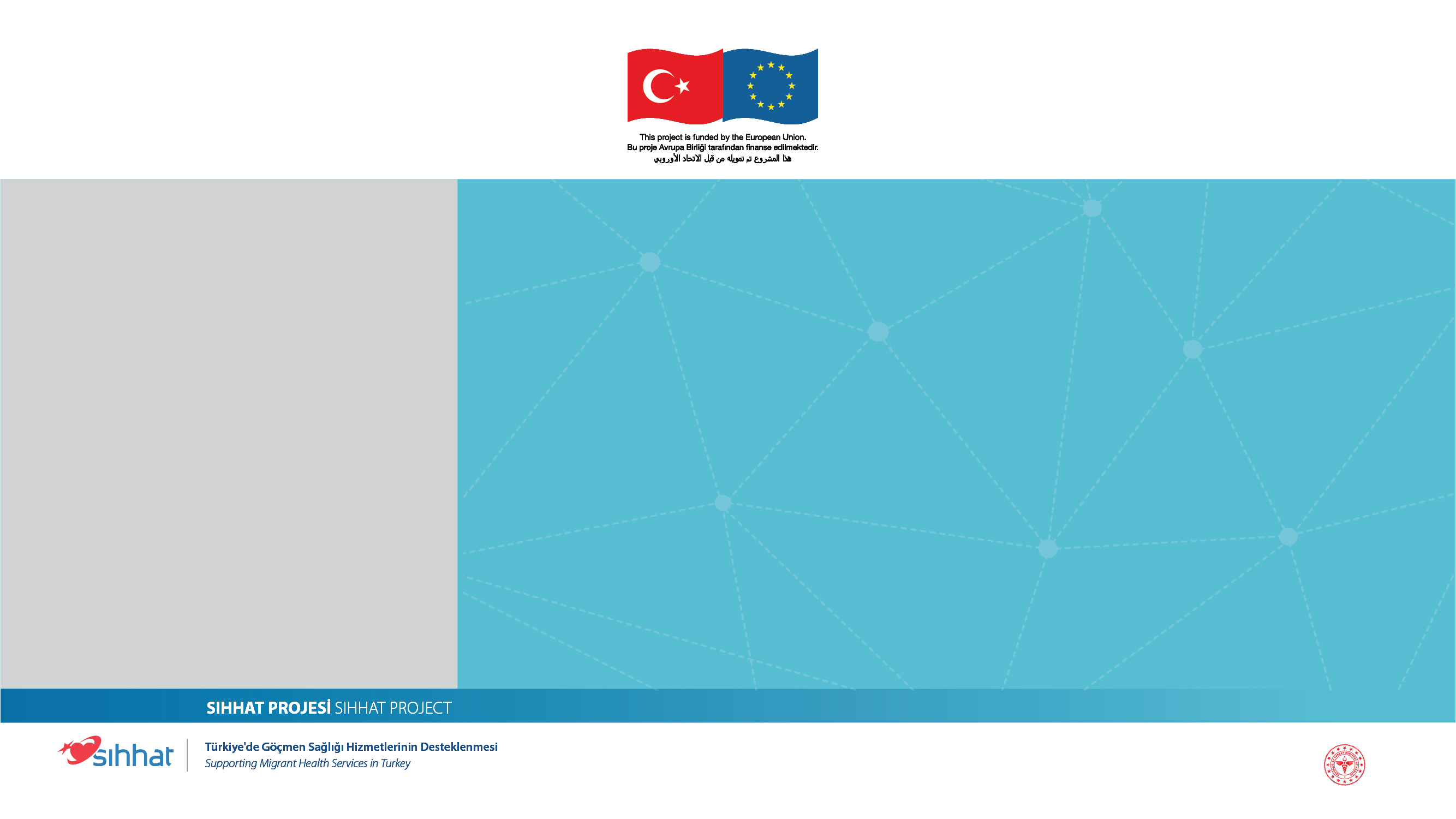 DEHB Tedavisi
DEHB tedaviye çok iyi yanıt veren bir bozukluktur. 
Temel tedavi ilaç tedavisidir.
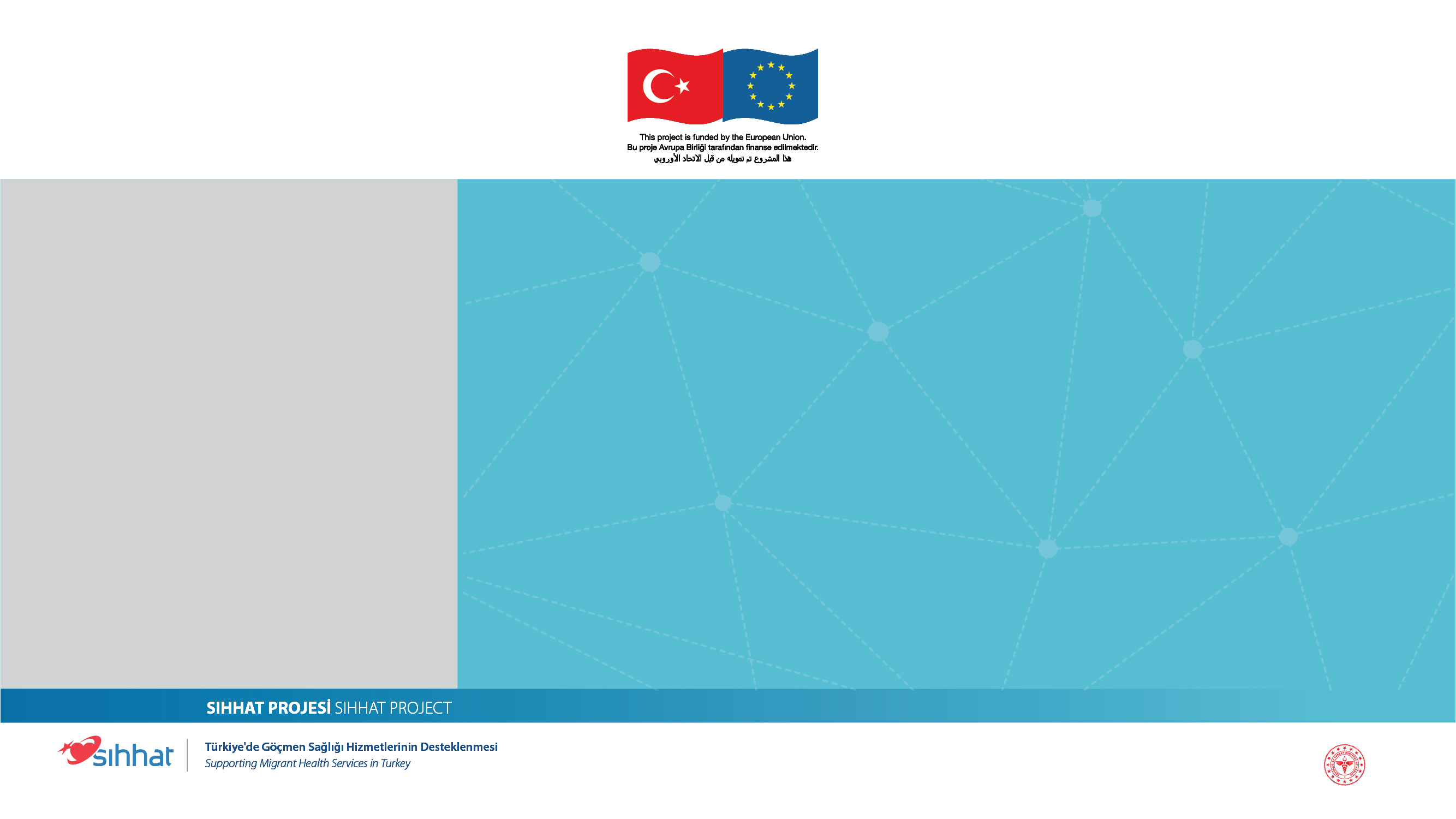 Örnek Vaka
DEHB zamanında tedavi edilemediğinde…
Bebekliğinde:
Çok hareketli
Konu-Komşu tanır
‘Yaramaz’ bir çocuk
Vızır vızır dolaşır
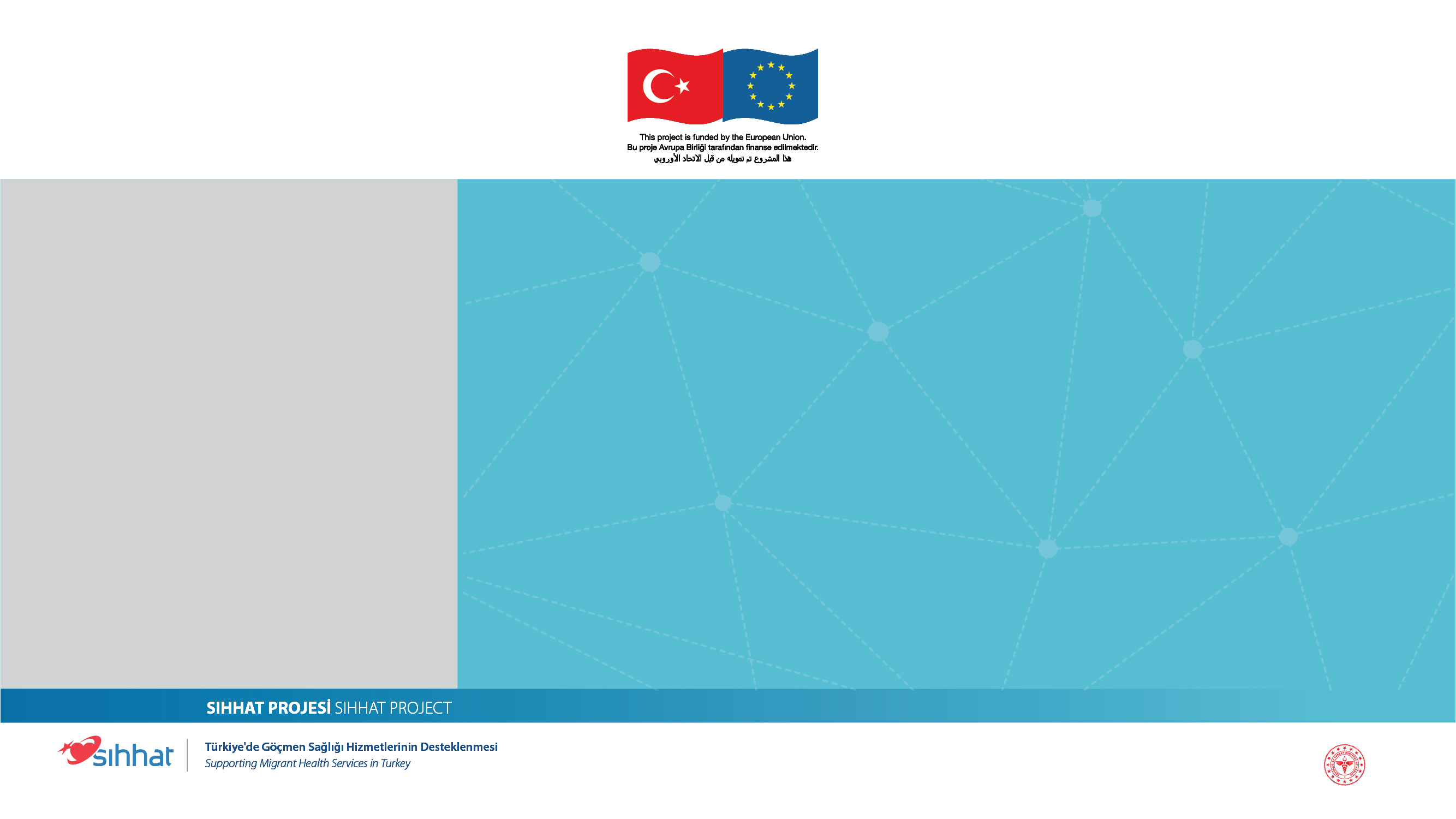 Örnek Vaka
DEHB zamanında tedavi edilemediğinde…
İlk okul:
Birinci sınıfta sırada oturması zormuş,
Kıpır kıpırmış.  
Diğer çocukların hareketliliği azalmış. 
Ama Ali de hareketlilik devam etmiş.
Dikkatini veremiyormuş
Ödevlerinin tamamlaması, zulüm gibi geliyormuş
Anlıyor, ama unutuyormuş
Ders başarısı düşük
Öğretmeni ‘Aslında kafası çalışıyor ama aklı başka yerde’ diyor








Son 2 yıldır hareketliliği azalmış
Ama ders başarısı daha da düşmüş, 
Sürekli eşyalarını kaybediyormuş, 
Baba ‘silgi yetiştiremiyoruz, sorumsuz bu’ diyor. 
Telefon ve Bilgisayar oyunlarını saatlerce oynayabilirken, dersin başında 10 dakikadan fazla kalamıyor. 
Çocuk bu, nasıl olsa düzelir.
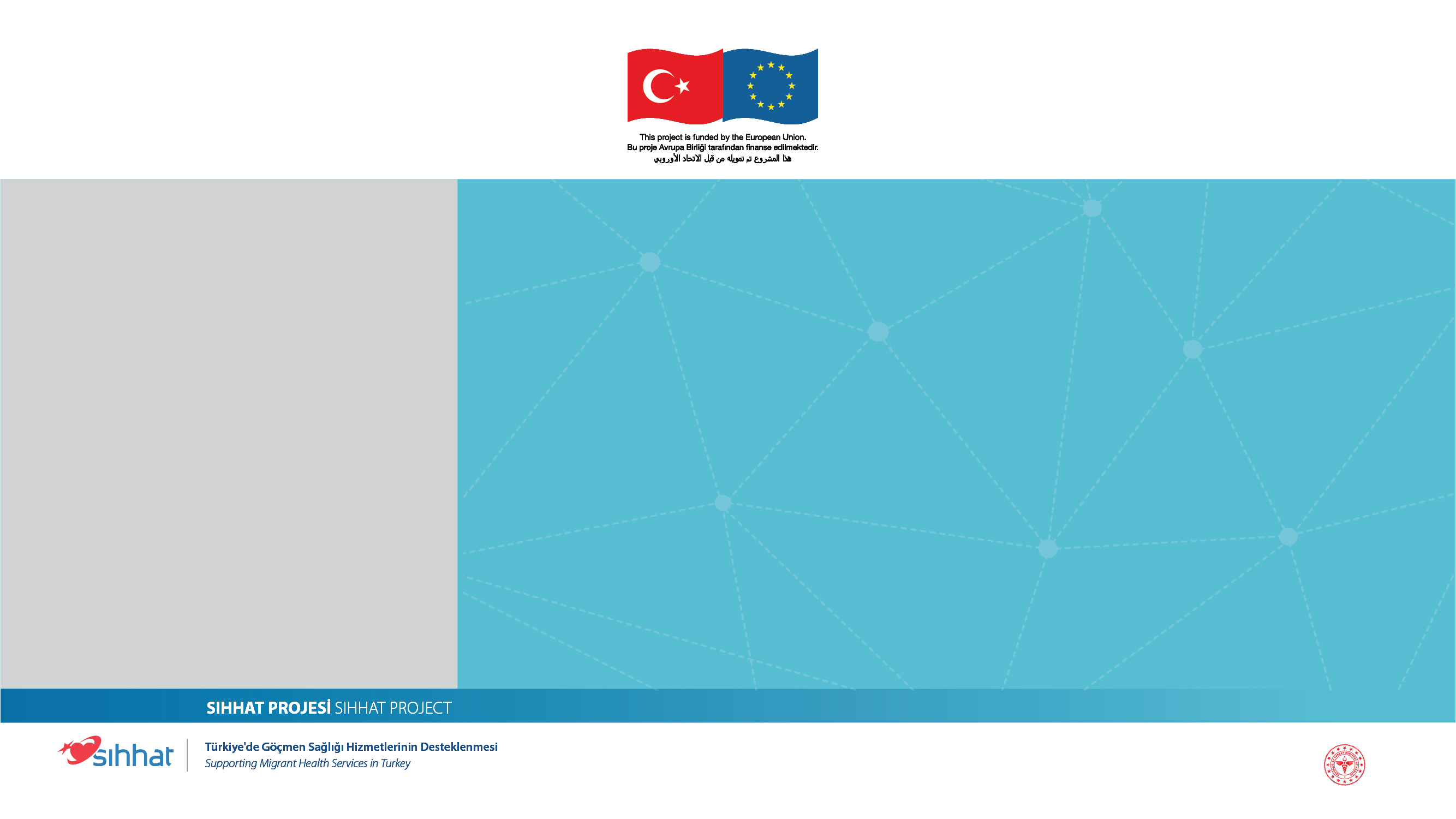 Örnek Vaka
DEHB zamanında tedavi edilemediğinde…
Lise:
Ders başarısı daha da düşmüş.
Kendi gibi olan diğer çocuklarla birlikte, en arkada oturup dersi kaynatıyormuş
Zamanla dersten atılmaya, okuldan kaçmaya başlamışlar
Sigaraya da bu arkadaşları vesilesiyle başlamış
Lise 2’de tüm dersleri zayıf olduğu için okuldan atılmış
Ali’nin ailesi bu duruma oldukça üzülse de, kendisi bu duruma ilişkin ciddi bir sorun yaşamamış
Zaten beklediği bir sonuçmuş
Hayatını kazanmak zorunda olduğu için iş aramaya başlamış
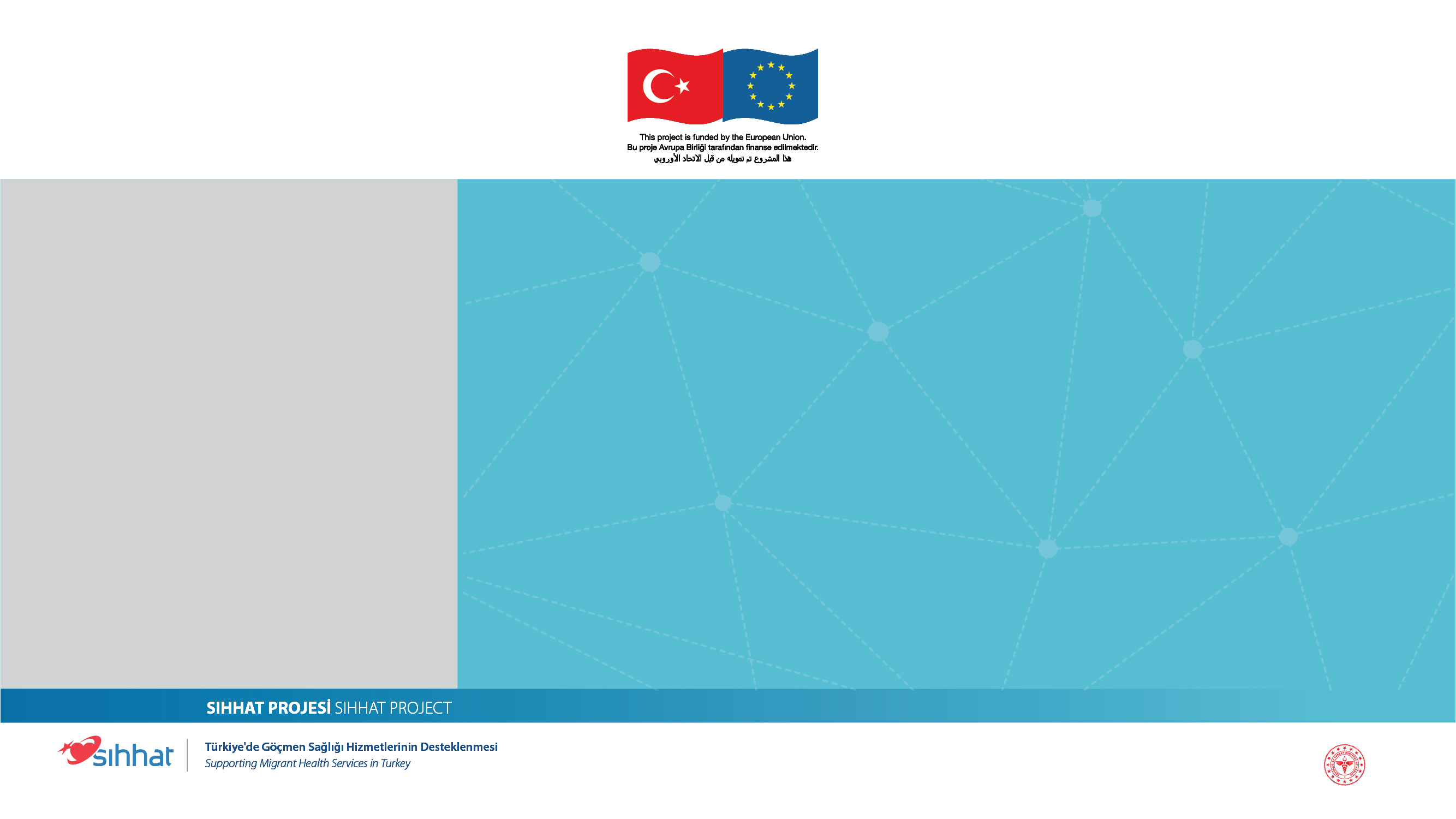 Örnek Vaka
DEHB zamanında tedavi edilemediğinde…
Erişkinlik:
29 Yaşına gelmiş
Babası 3 sene önce kalp krizinden ölmüş
Diğer 2 kız kardeşi evlenmiş
Annesiyle birlikte kalıyormuş
İstediği şekilde iş bulamadığı ve çoğunlukla çalışmak istemediği için kahvede vaktini geçiriyormuş 
Annesine bakmak için çalışmak istiyor, yeni bir işe başlıyor, ardından ya kendi vazgeçiyor, ya da işten çıkarılıyormuş
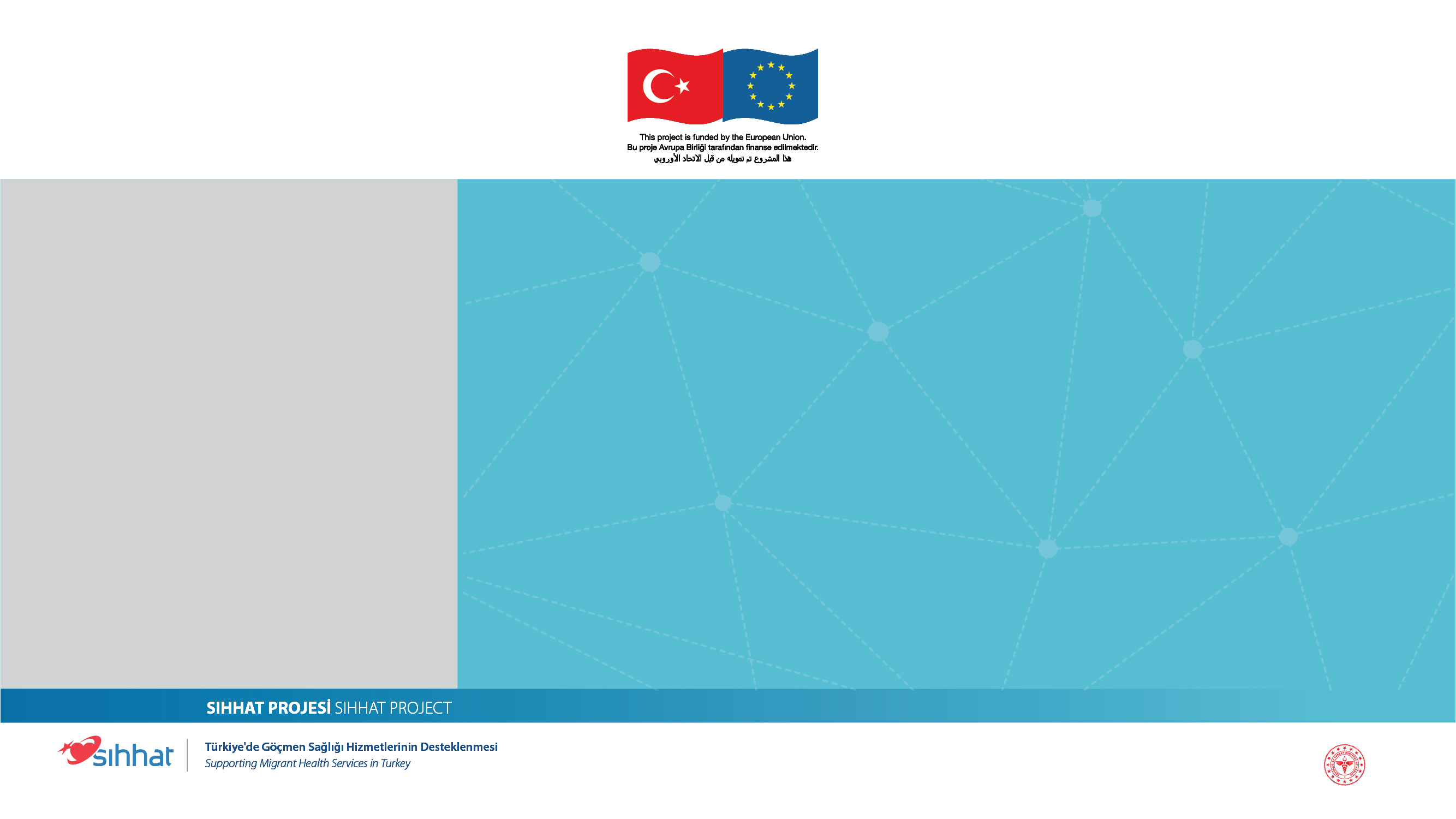 Örnek Vaka
DEHB zamanında tedavi edilemediğinde…
Evlilik:
Annesi mürüvvetini görmek için evlendirmiş.
Ama asıl sorunlar, evlendikten sonra başlamış.
Ailesine bakabilmek için Sürekli çalışması gerektiğinden iş aramaya başlamış.
Uzun kuyruklar beklemek zorunda kalarak iş arıyormuş.
Ama bu işler de bir türlü dikiş tutturamıyormuş.
İş mevzusu aile içinde büyüyerek ciddi tartışmalara, kavgalara sebep oluyormuş.
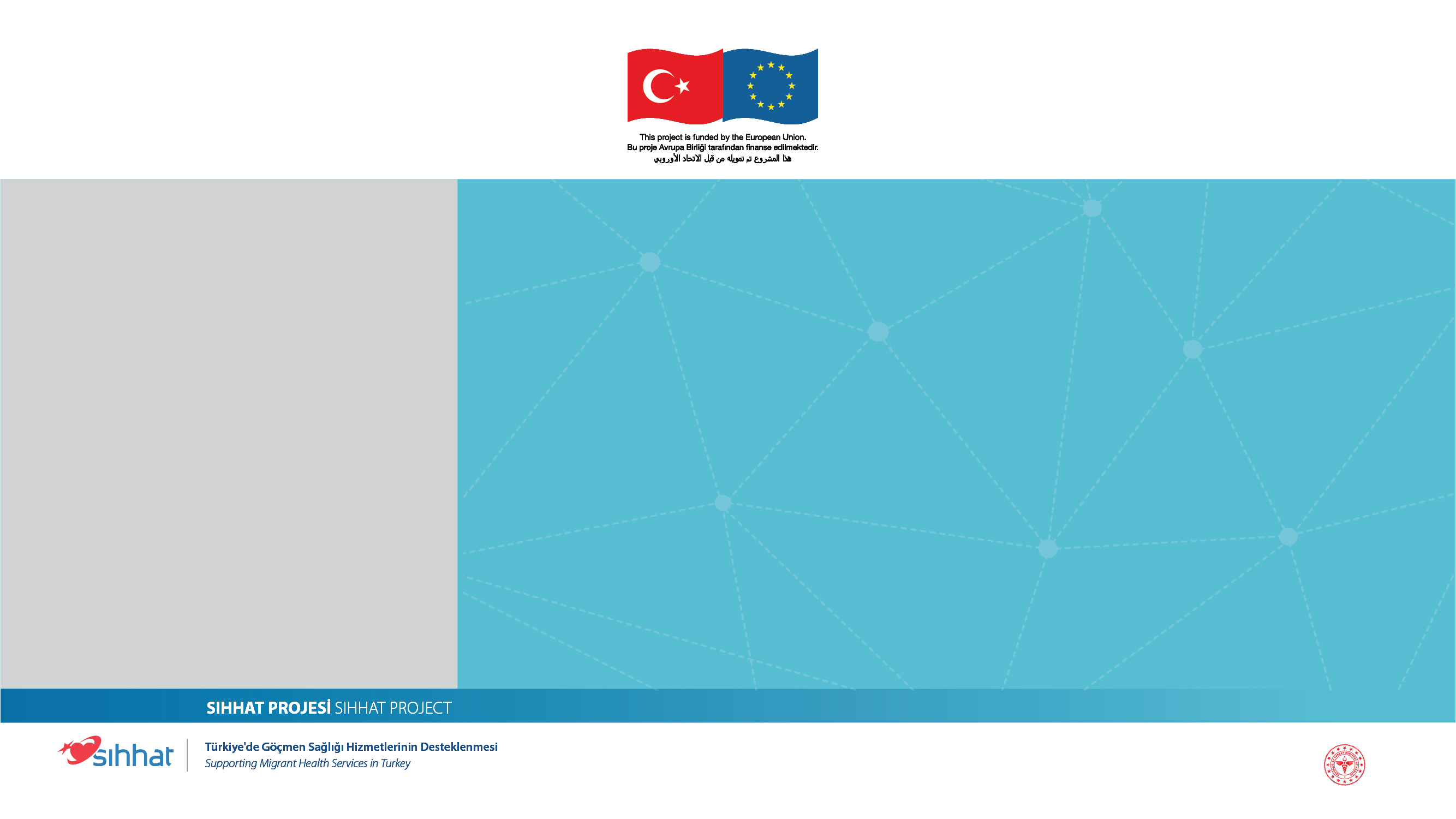 Örnek Vaka
DEHB zamanında tedavi edilemediğinde…
Aile:
Zamanla alkolün etkisine kapılmış. 
Kazandığı az miktarda parayı da alkole ve kumara yatırmış
Eşini de aldatmış
Eşiyle yaşadığı yoğun kavgaların ardından 4 yıl sonra eşinden boşanmak zorunda kalmış
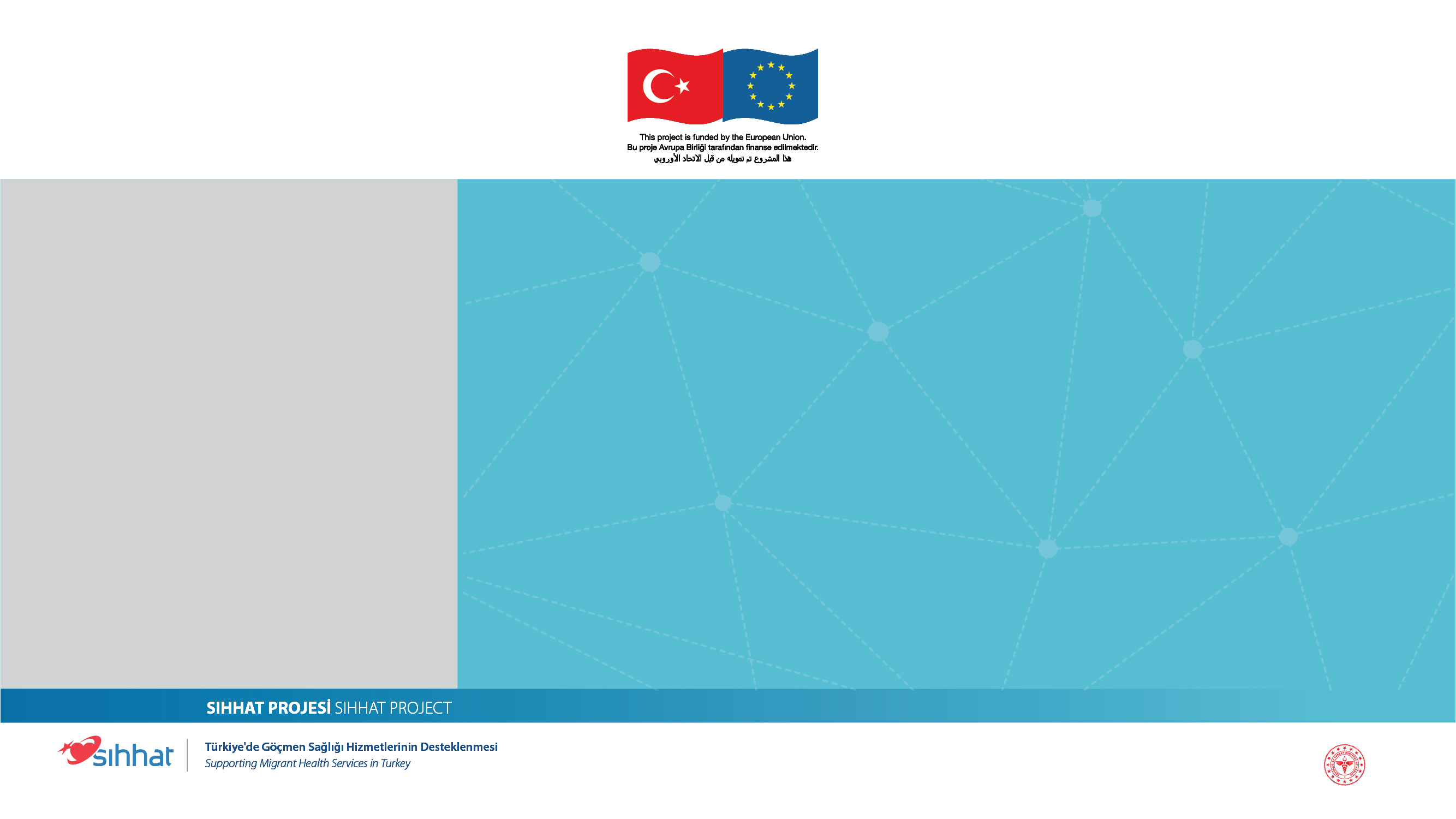 Örnek Vaka
DEHB zamanında tedavi edilemediğinde…
Erişkin:
Hayatı çok mutsuz ve keyifsiz bir hale dönmüş. 
Çok hızlı sürdüğü motoruyla bir gün direğe çarpmış
Motor paramparça olmuş
Büyük bir kaza atlatmış
Hastaneye yatırılmış
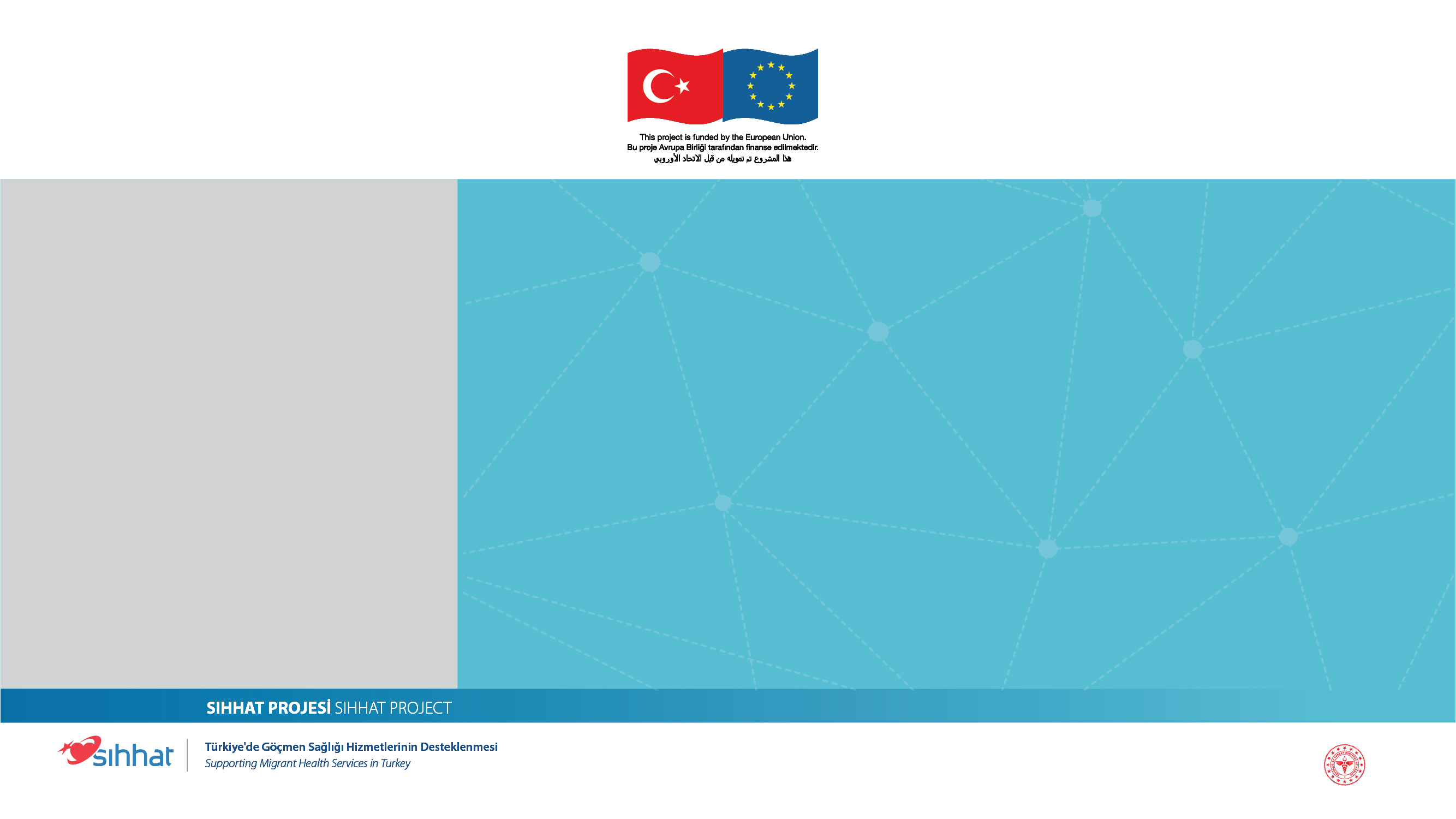 Örnek Vaka
Hastane:
Yaşadığı mutsuzluk sebebiyle Psikiyatri’ye konsülte edilen vaka Majör Depresif Bozukluk ve Dikkat Eksikliği Hiperaktivite Bozukluğu saptanmış.
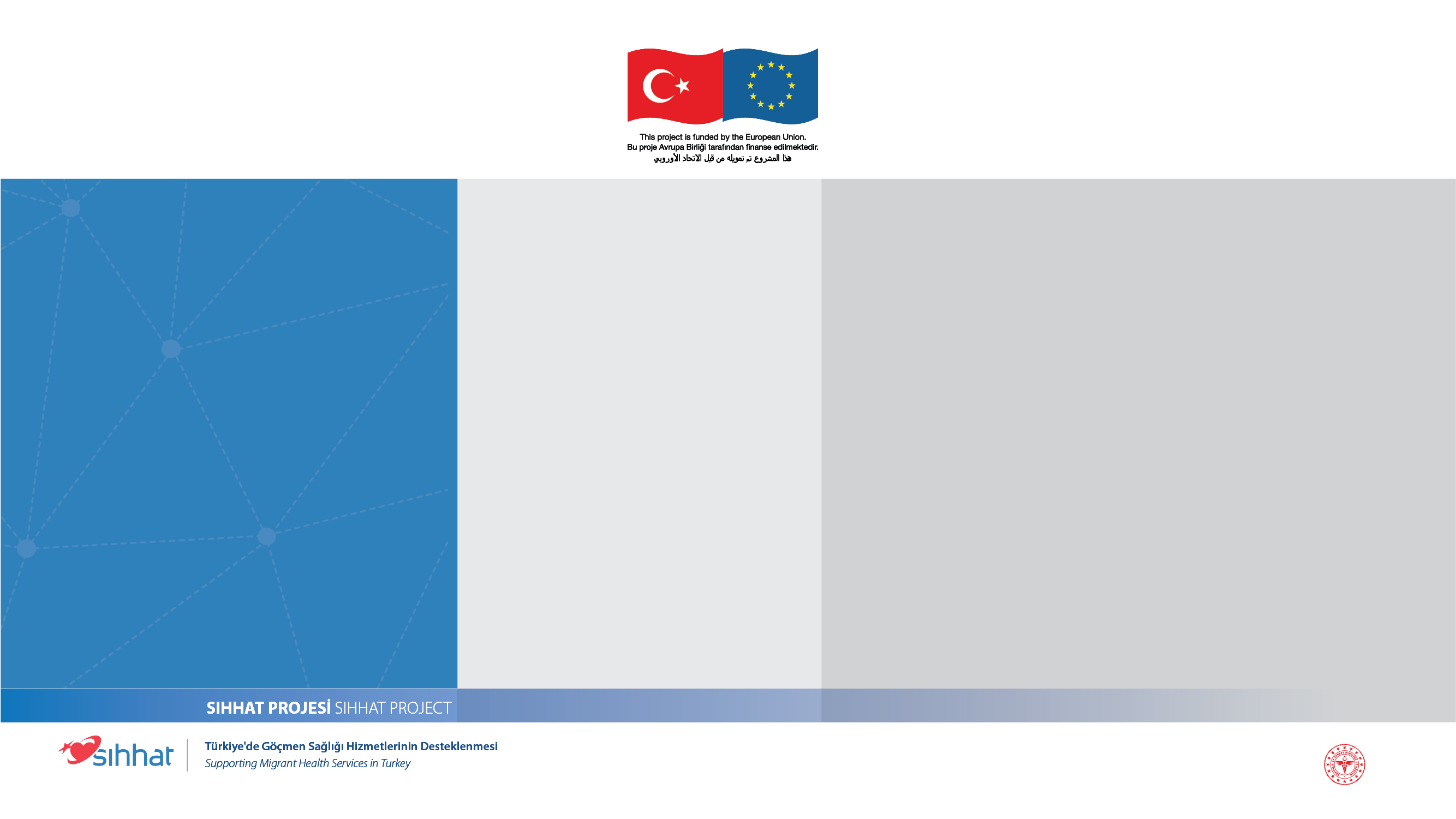 Çocukluk Çağı Diğer Ruhsal Gelişimsel Bozukluklar
Kuşkulandığınız durumlarda bir çocuk ruh sağlığı uzmanında destek almak çok önemlidir.
Gece korkuları
Aşırı korkular
Parmak emme, tırnak yeme, saç yolma gibi davranışlar
Öfke ve saldırganlık
Altını ıslatma
Dışkı kaçırma veya tutma
Kekemelik





Tikler
Yalan söyleme- çalma
Kardeş kıskançlığı
Yeme bozuklukları
Uyku bozuklukları
İçe kapanıklık
Aşırı inatçılık
Belirgin davranış değişiklikleri
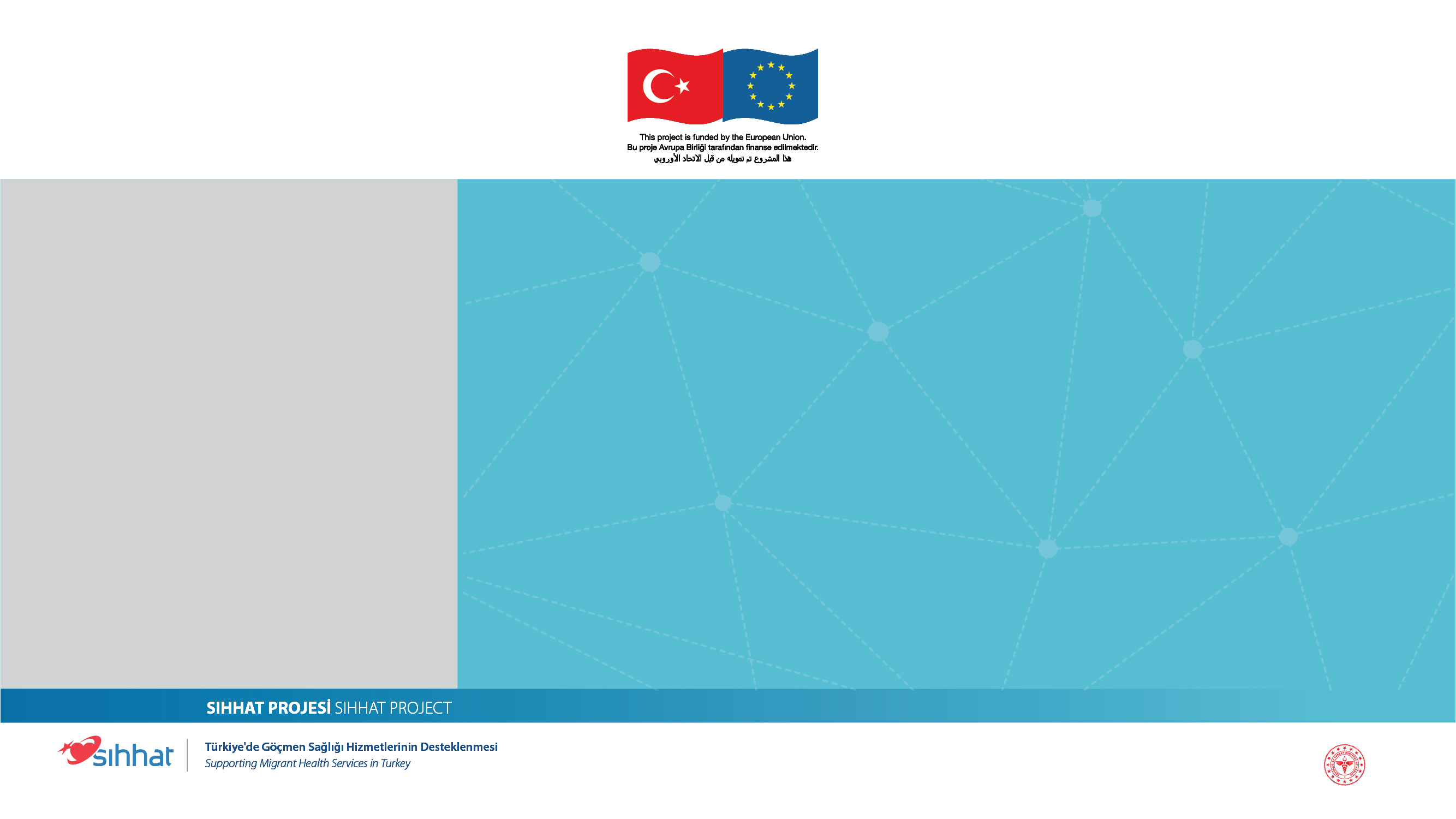 Çocuk Ruh 
Sağlığı Konusunda Başvurulabilecek Kaynaklar
Çocuk ve Ergen Psikiyatri Uzmanları
Psikologlar
Sosyal Hizmet Uzmanları
Aile Hekimleri

Göçmen Sağlığı Merkezleri
Hastaneler
Aile Sağlığı Merkezleri
Toplum Sağlığı Merkezleri
Sağlıklı Hayat Merkezleri
Kızılay Toplum Merkezleri
Belediyelerin Psikososyal Destek Merkezleri
Bölgenizde Bulunan Sivil Toplum Kuruluşlarının Psikososyal Destek Merkezleri